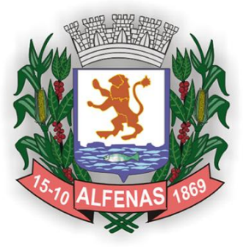 Ensino Fundamental II
9º ano
Matemática

Secretaria Municipal de Educação e Cultura de Alfenas
2020
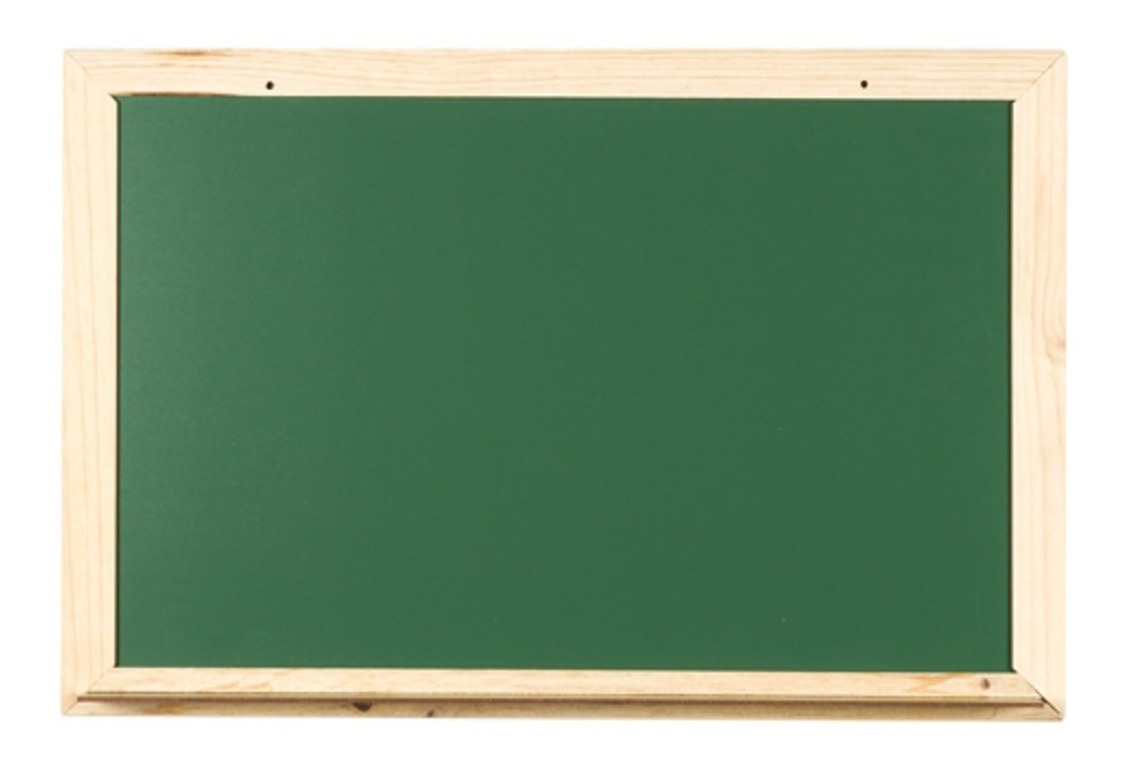 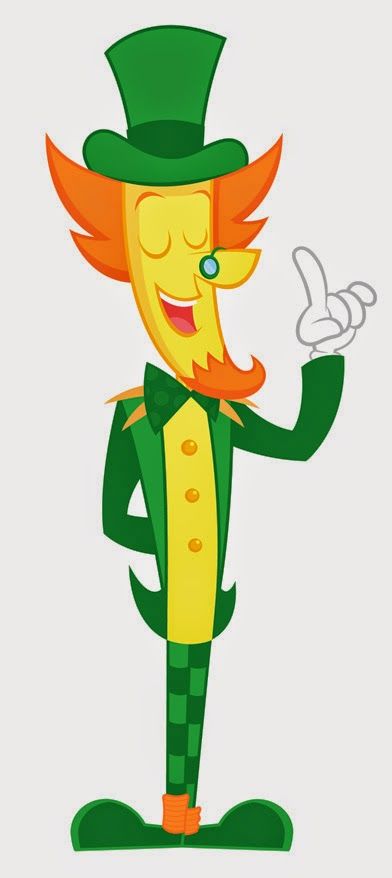 ATENÇÃO!!!
PAIS, ALUNOS E/OU RESPONSÁVEIS;

- NÃO HÁ A NECESSIDADE DE REALIZAR A IMPRESSÃO DESTE MATERIAL;

AS ATIVIDADES NÃO SÃO OBRIGATÓRIAS;

OS (AS) ALUNOS (AS) IRÃO REVER AS ATIVIDADES NA VOLTA ÀS AULAS.
https://pt.clipart.me/istock/blue-jay-on-bat-125864
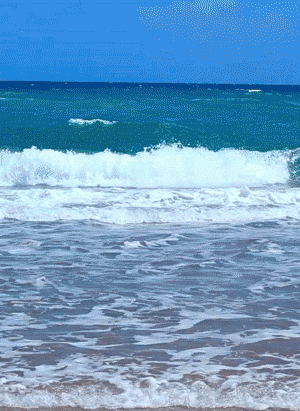 Olá,

     Você sabia que no dia 22 de agosto comemoramos o “Dia do  Folclore”?
     Vamos conhecer agora um pouco mais da história do Folclore Brasileiro e praticar nossos conhecimentos matemáticos. 
     Bons estudos!
     Vamos lá!?
https://disneyclassicosshow.fandom.com/pt-br/wiki/A_pequena_sereia
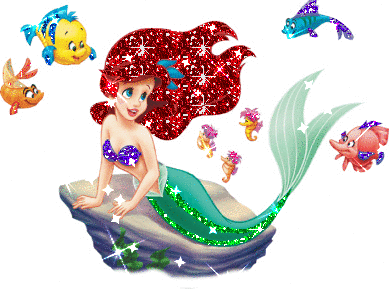 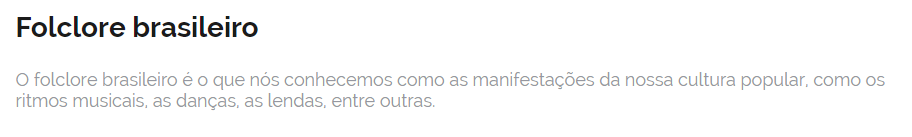 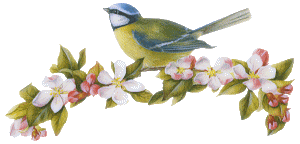 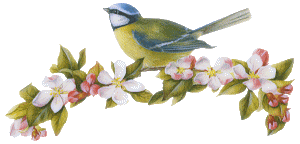 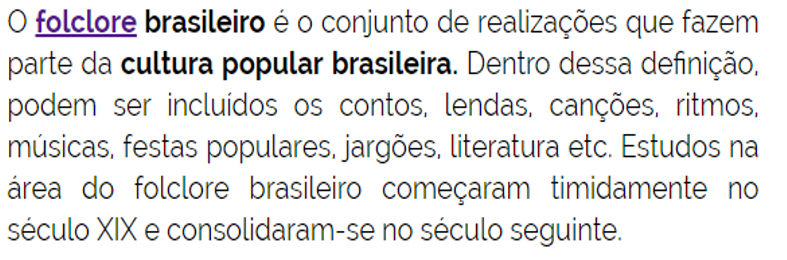 https://br.pinterest.com/pin/422845852508336446/
http://oficina-do-gif.blogspot.com/2013/03/oiseau-gif-vogel.html
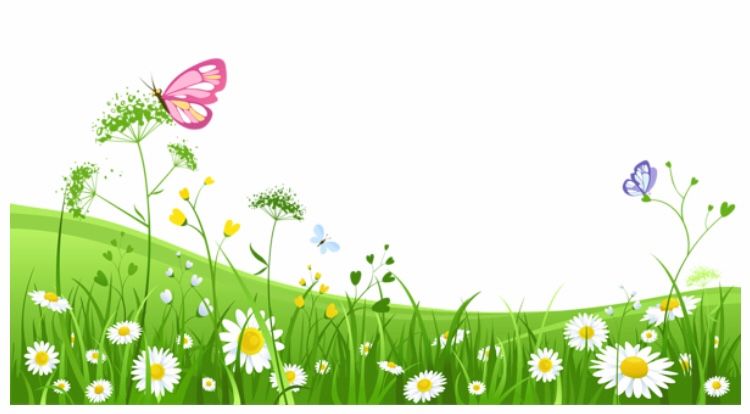 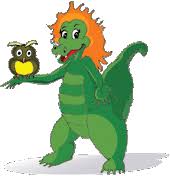 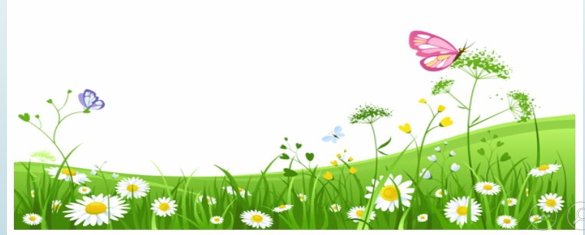 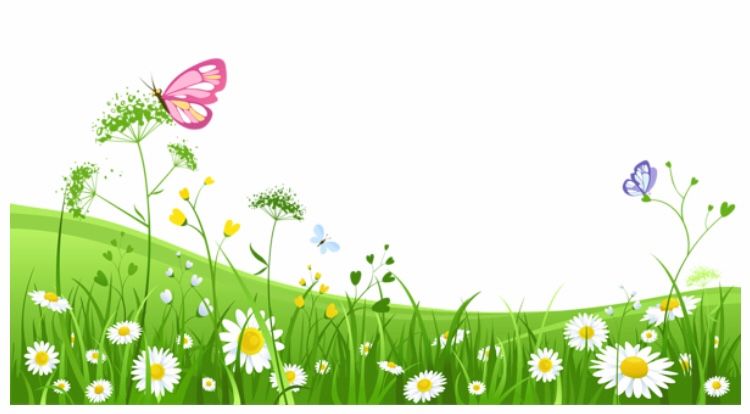 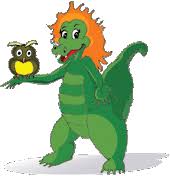 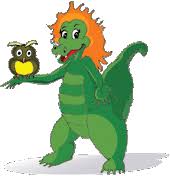 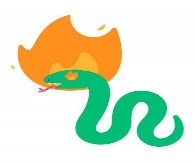 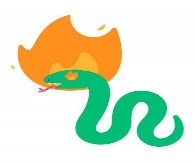 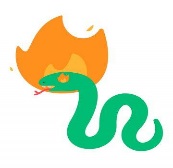 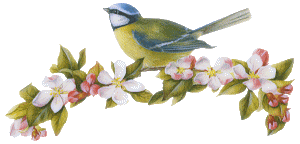 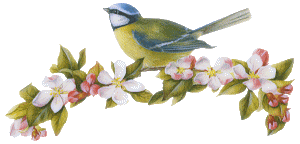 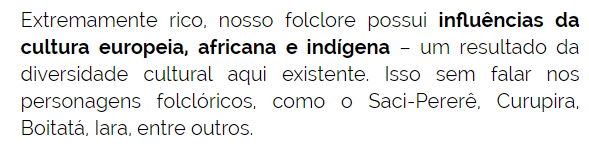 ´[...]
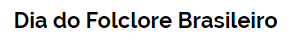 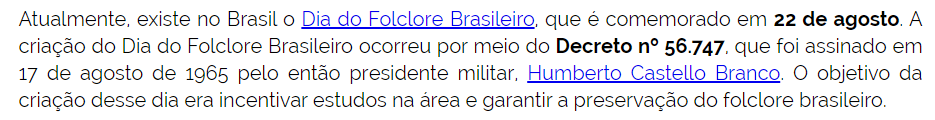 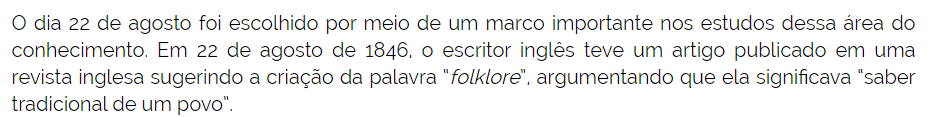 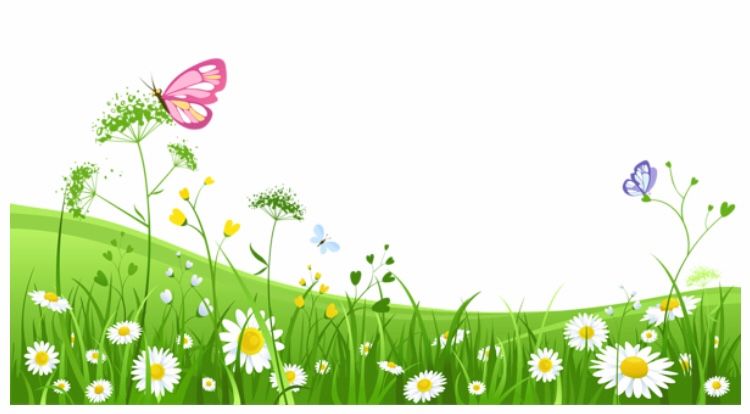 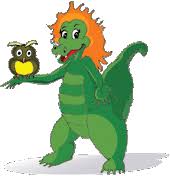 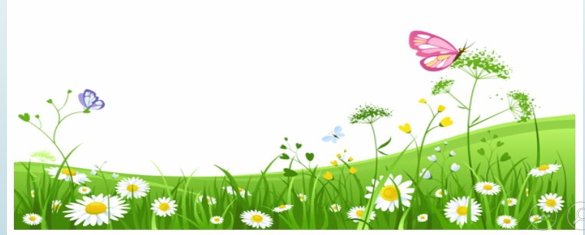 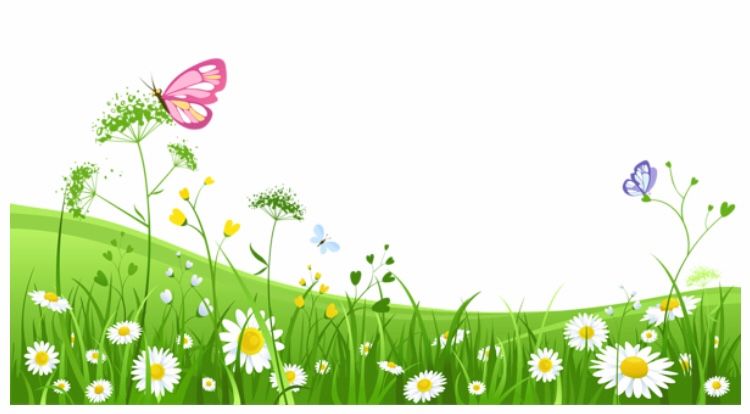 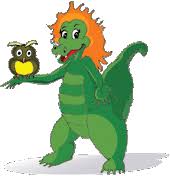 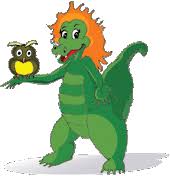 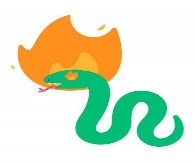 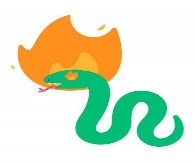 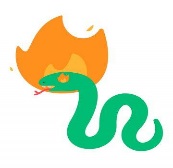 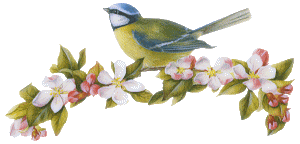 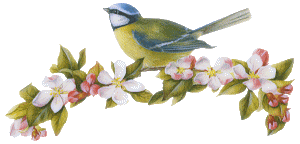 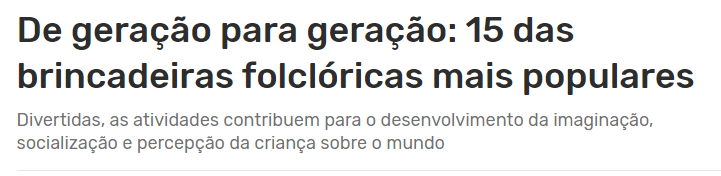 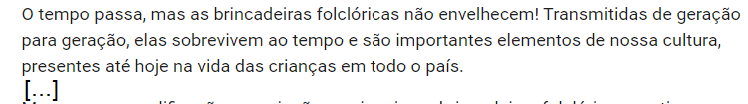 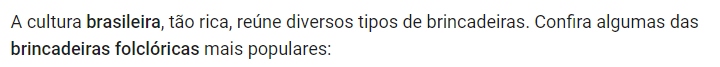 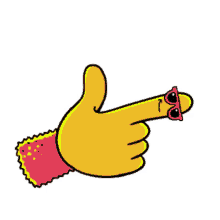 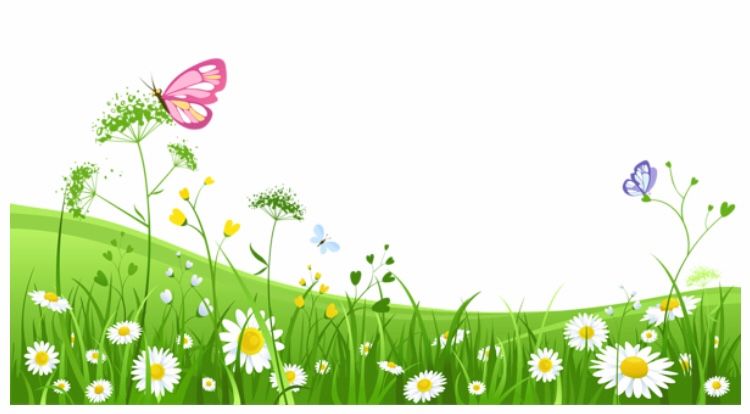 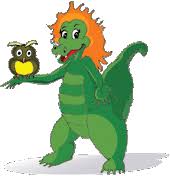 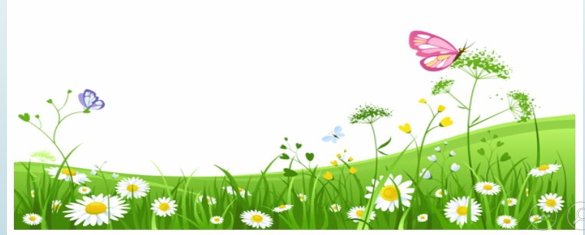 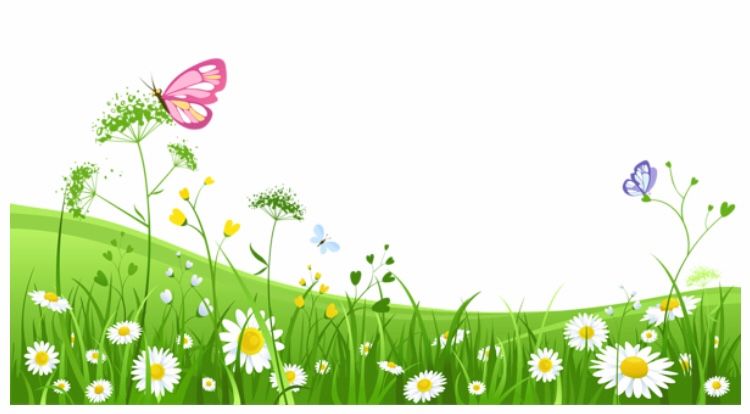 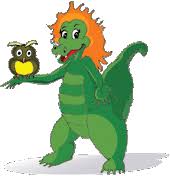 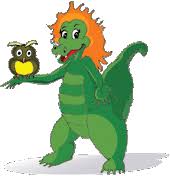 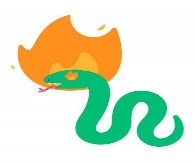 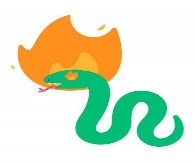 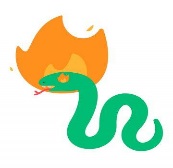 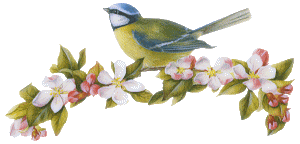 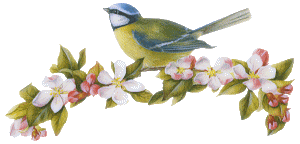 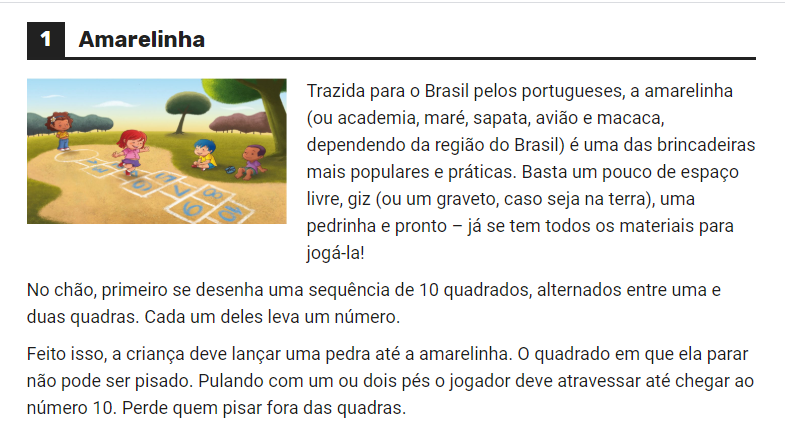 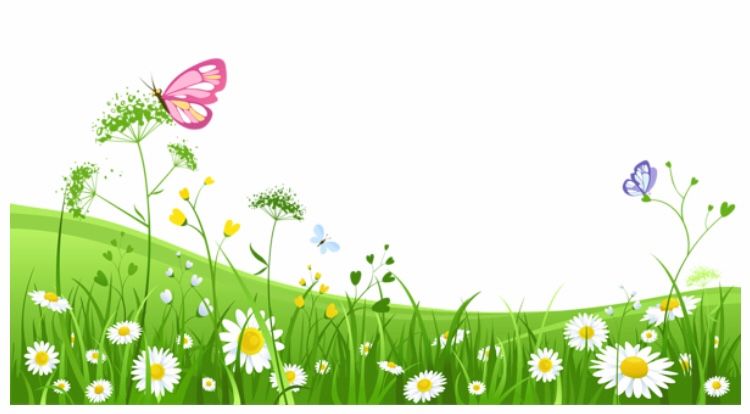 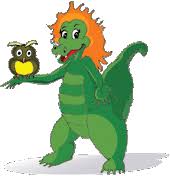 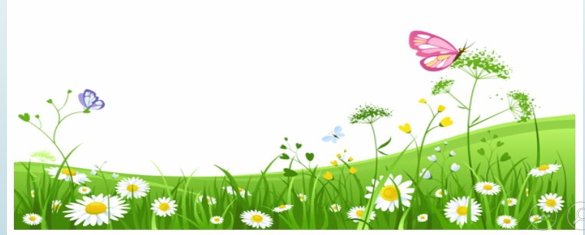 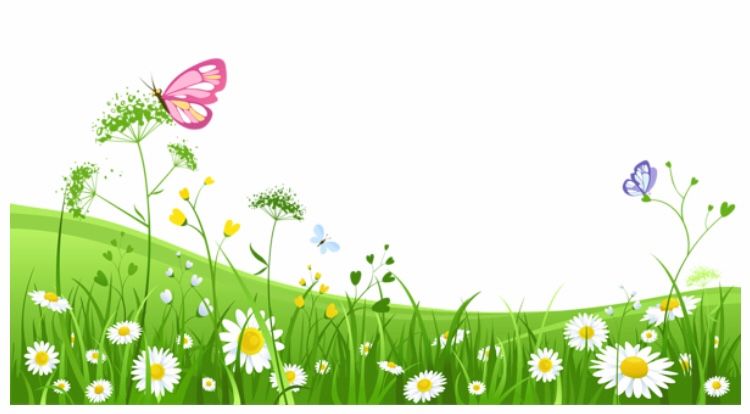 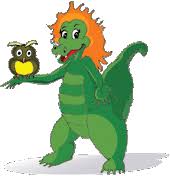 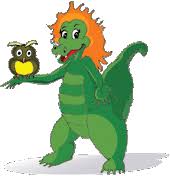 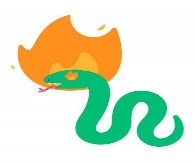 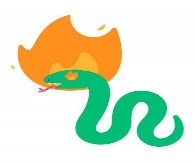 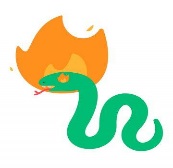 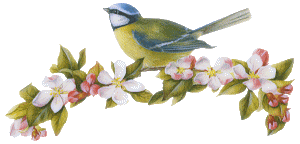 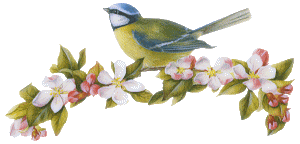 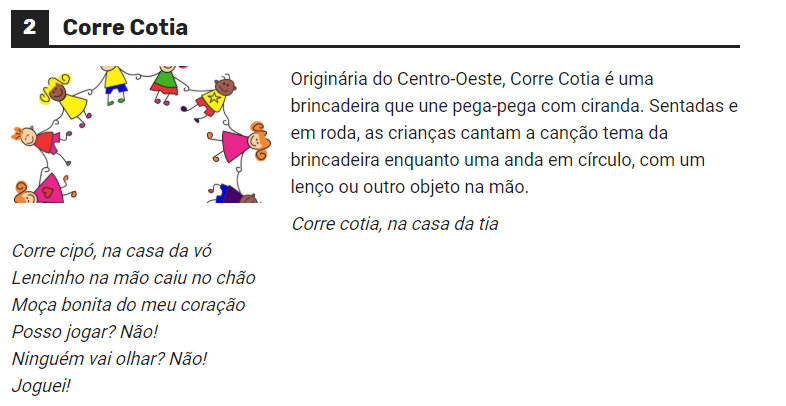 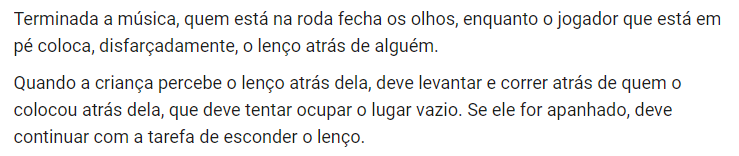 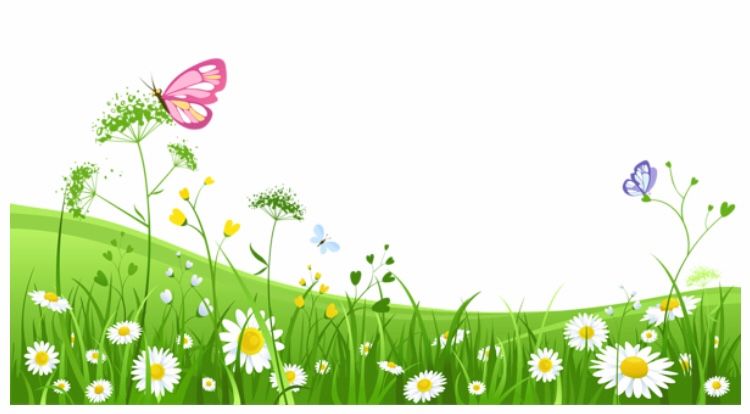 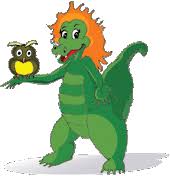 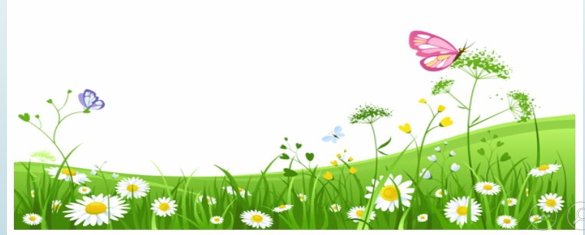 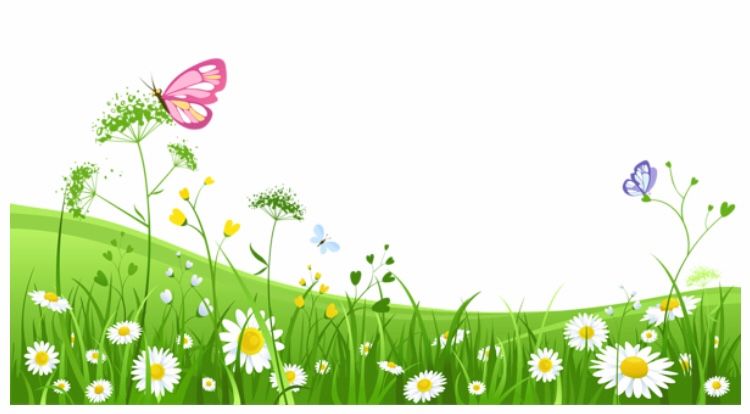 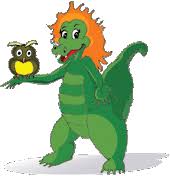 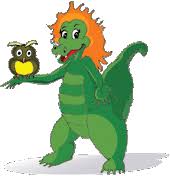 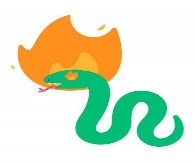 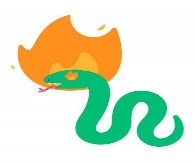 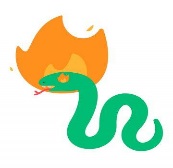 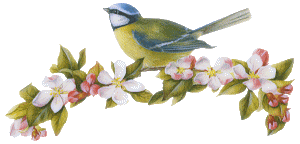 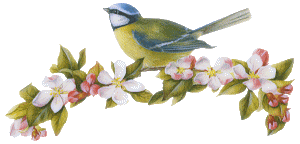 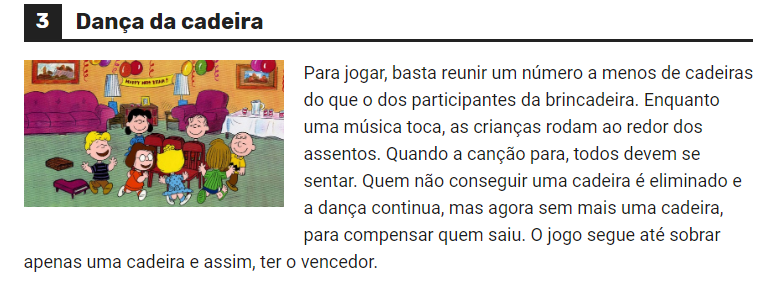 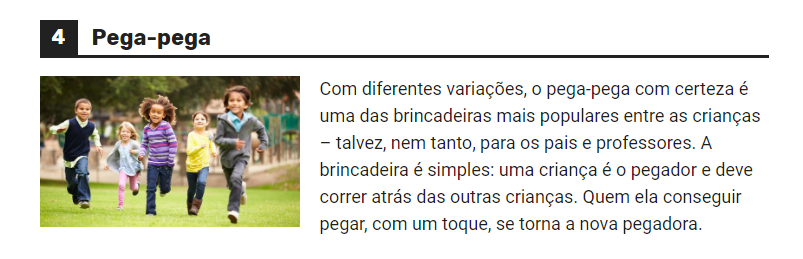 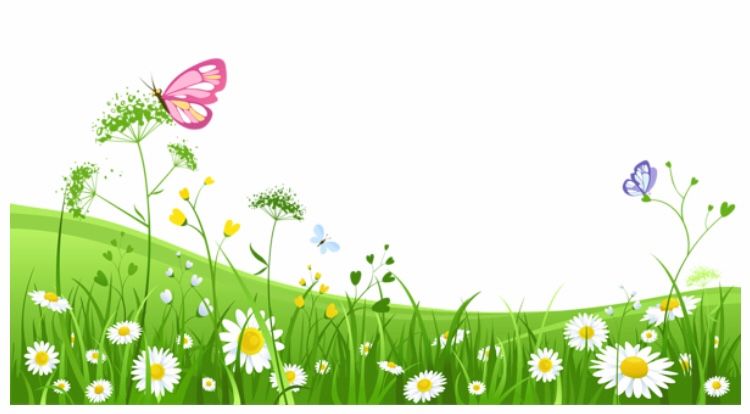 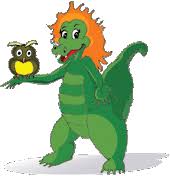 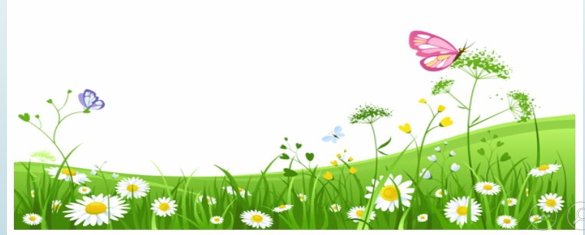 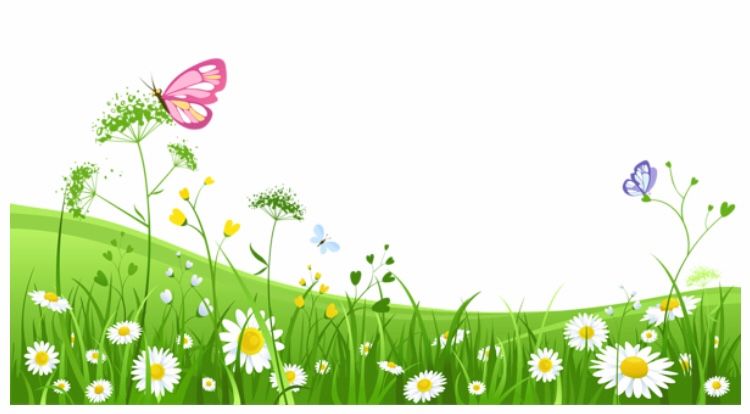 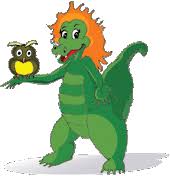 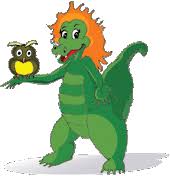 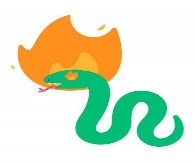 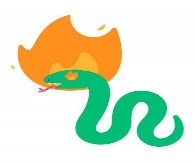 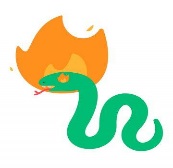 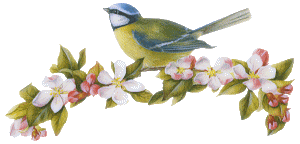 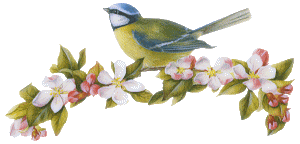 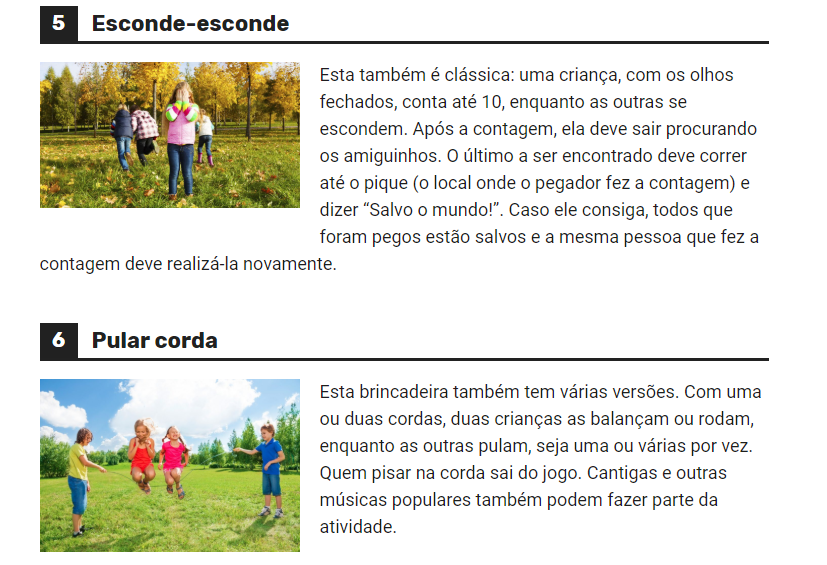 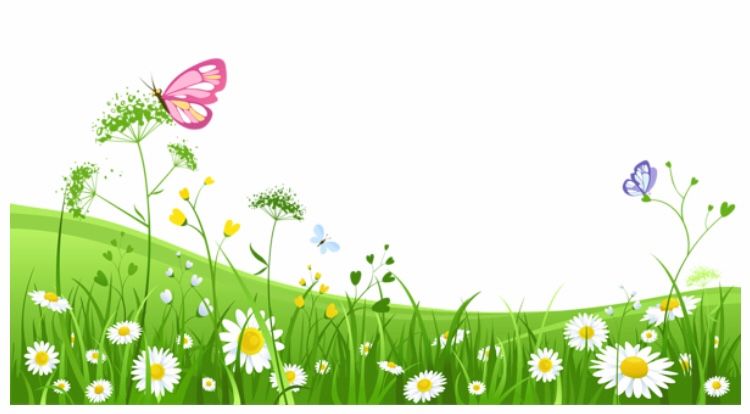 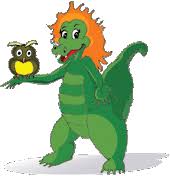 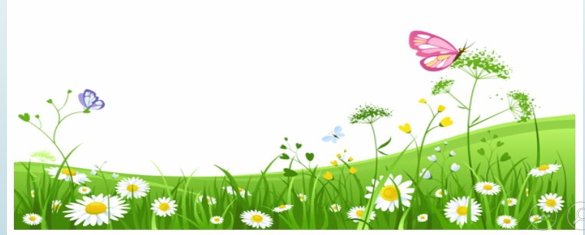 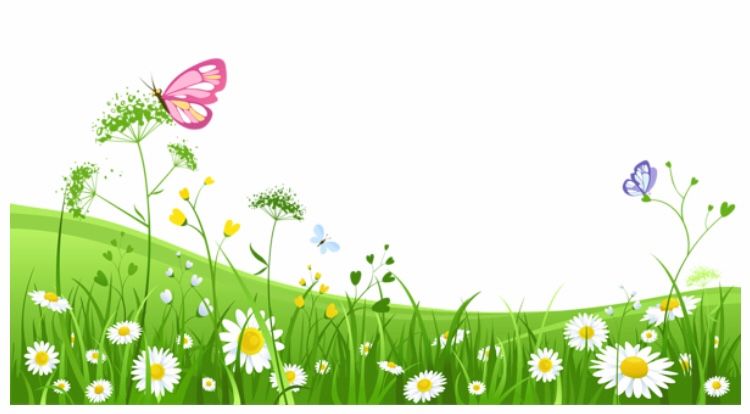 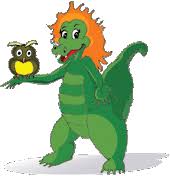 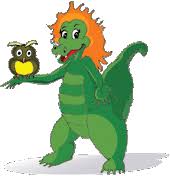 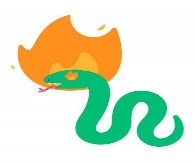 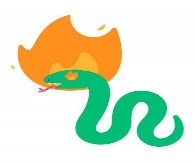 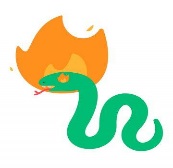 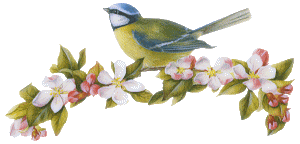 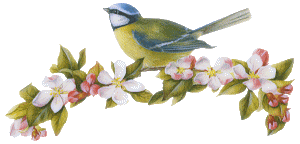 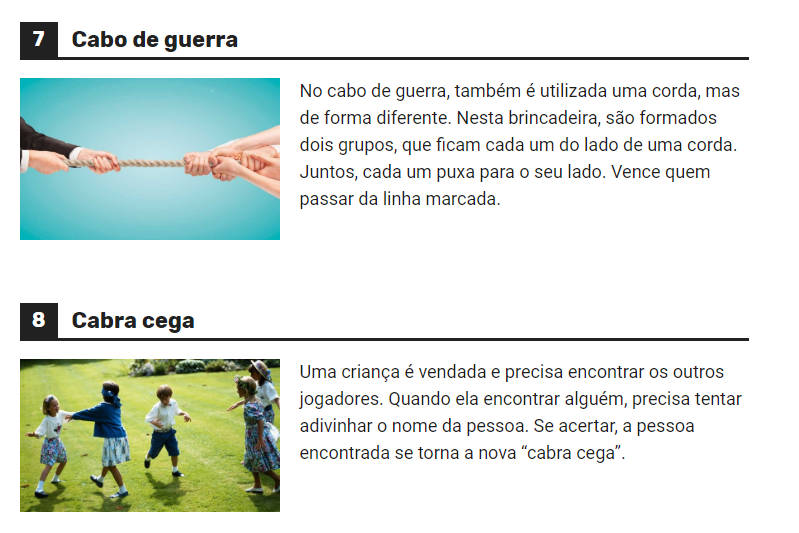 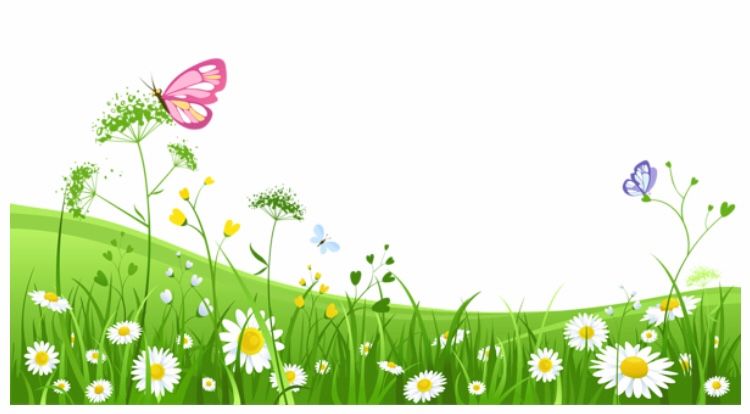 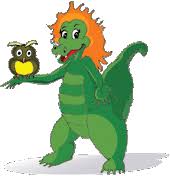 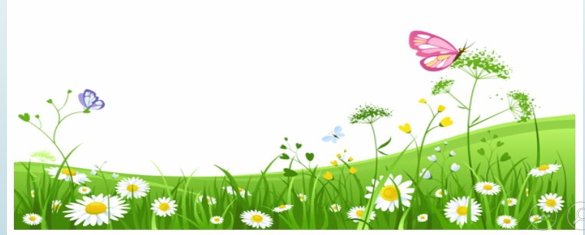 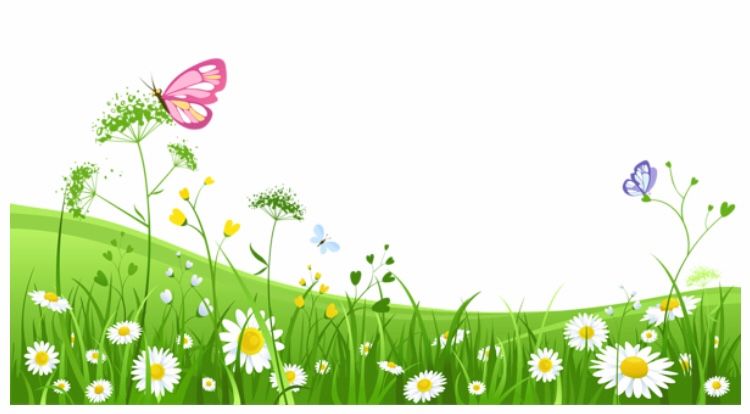 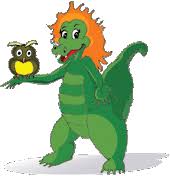 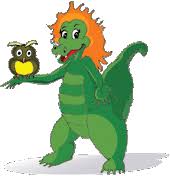 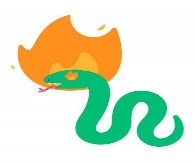 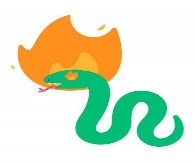 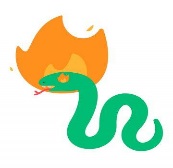 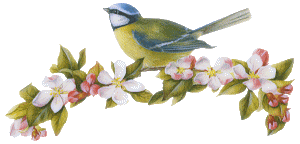 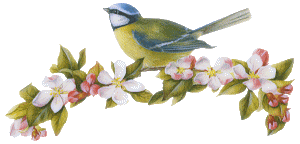 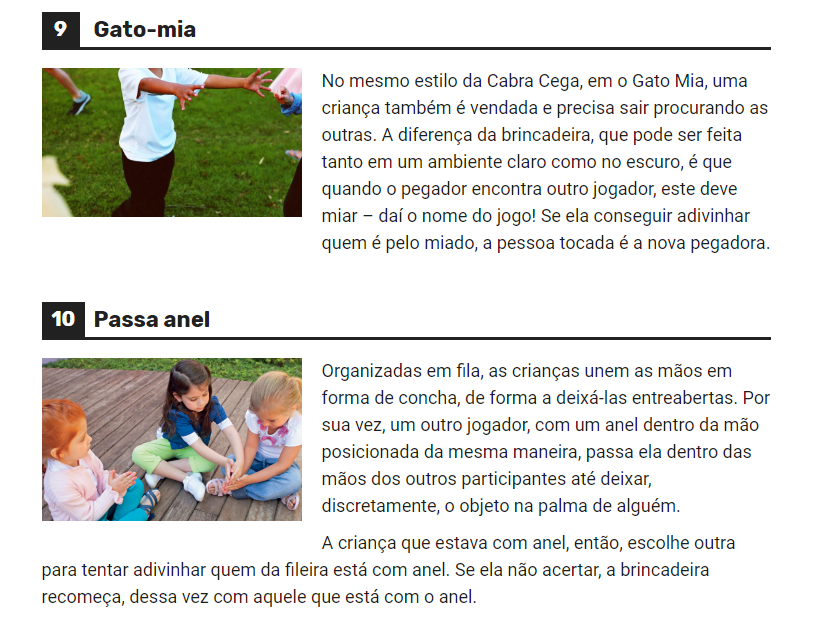 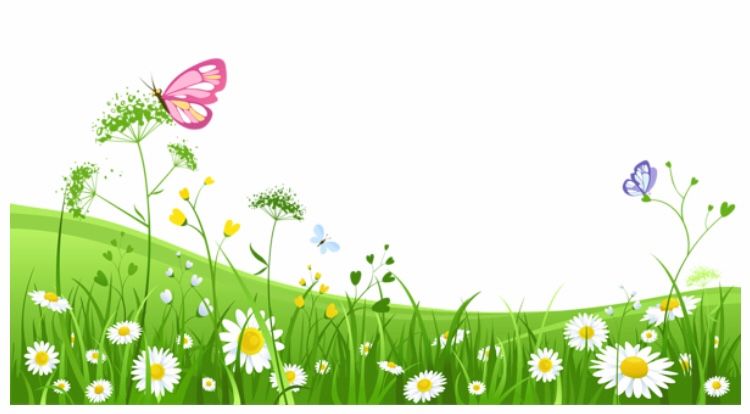 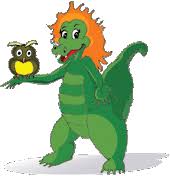 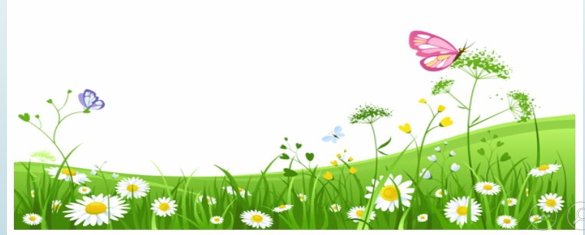 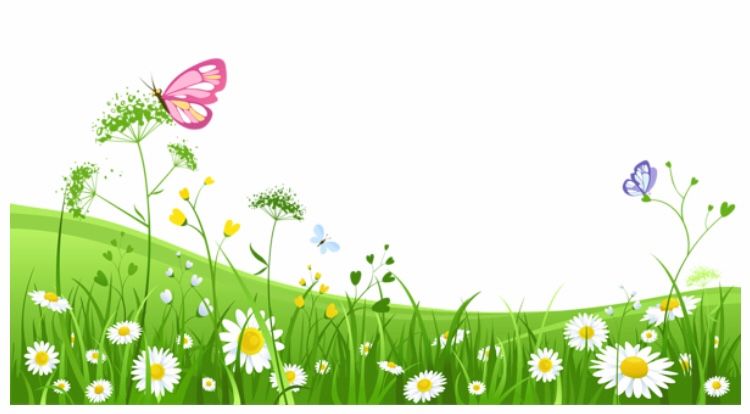 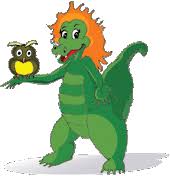 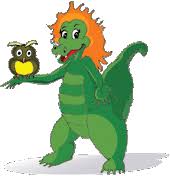 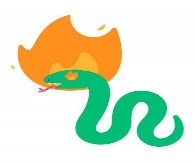 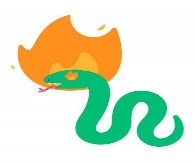 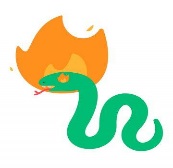 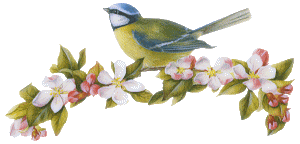 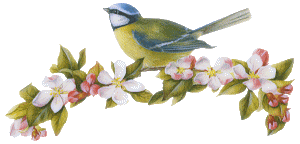 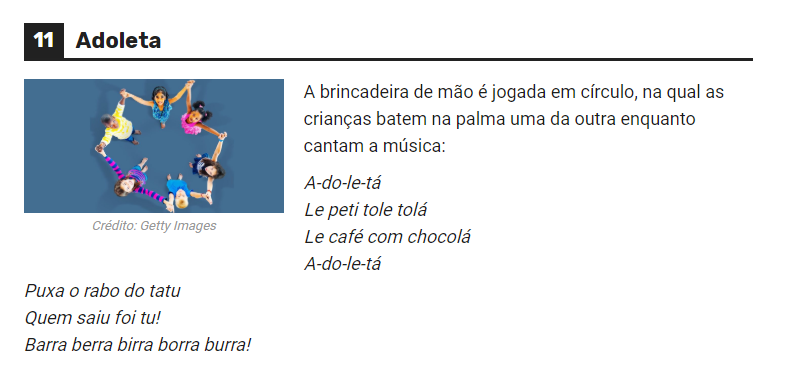 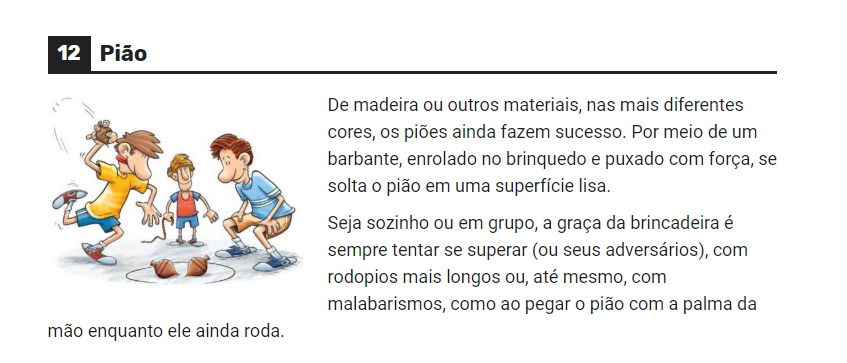 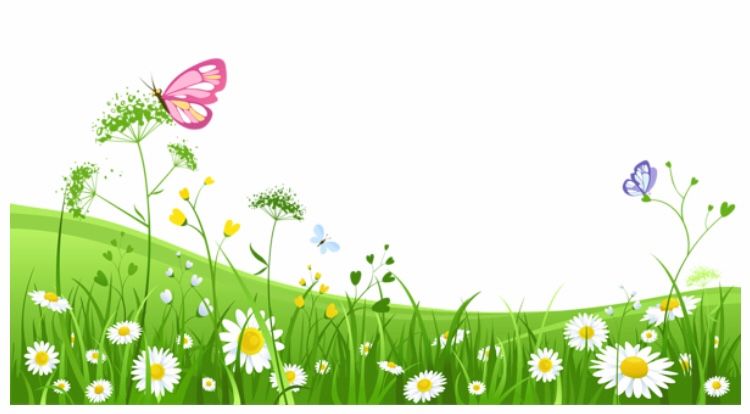 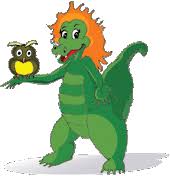 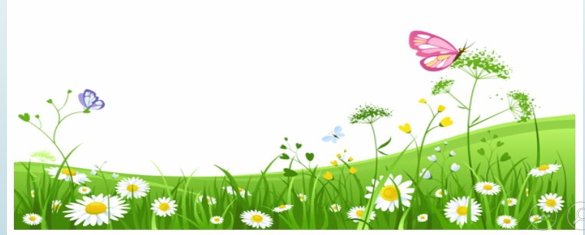 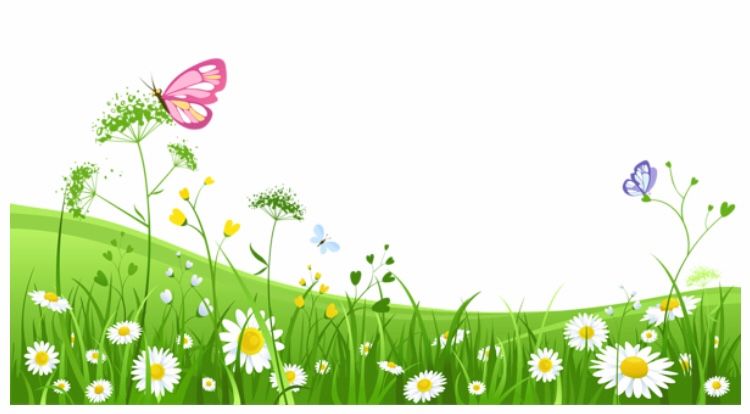 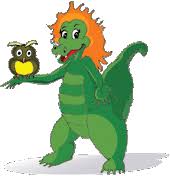 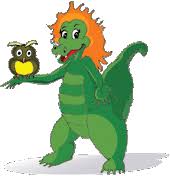 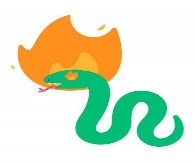 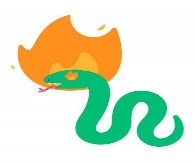 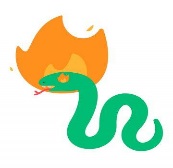 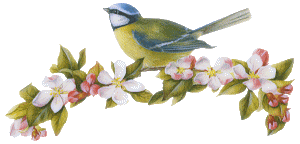 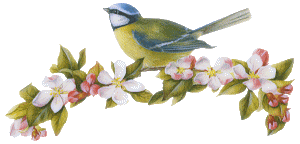 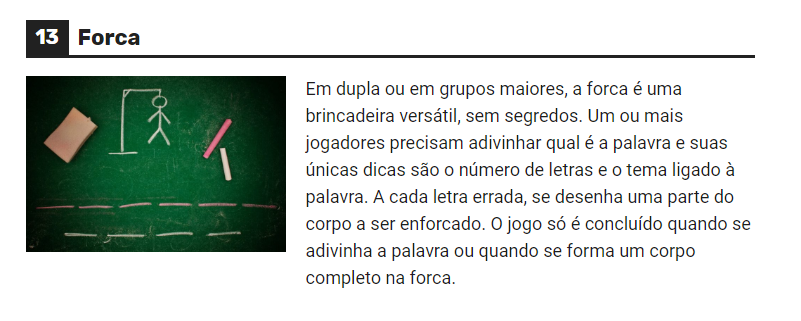 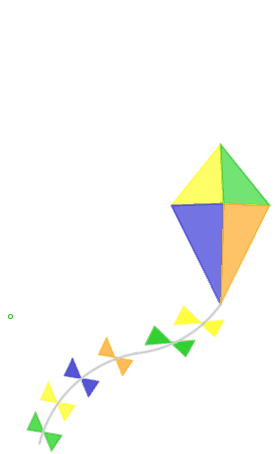 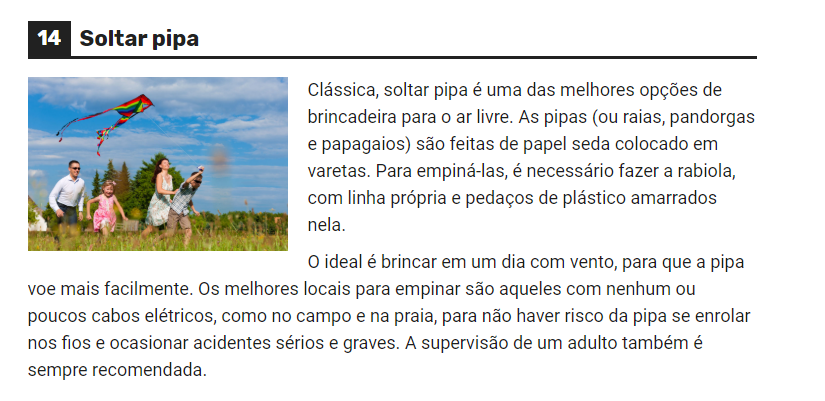 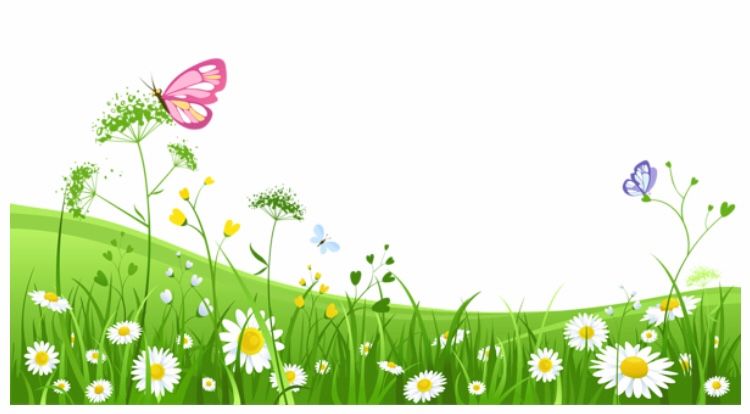 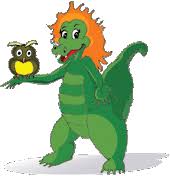 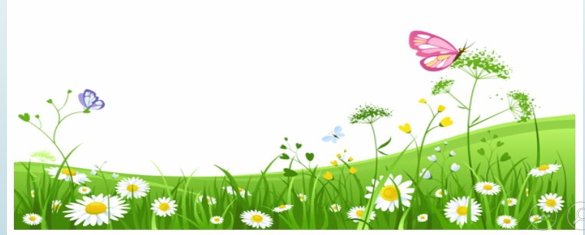 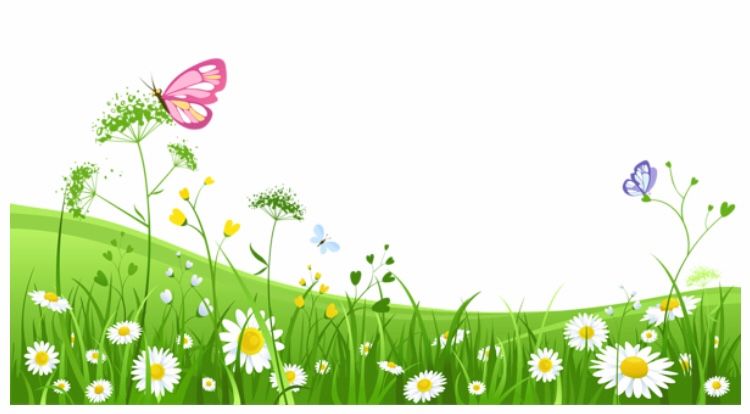 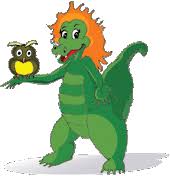 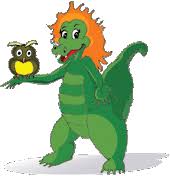 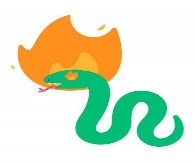 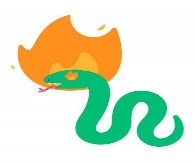 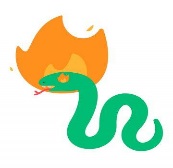 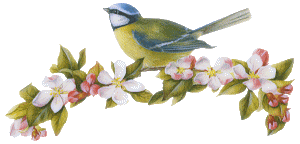 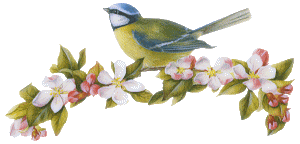 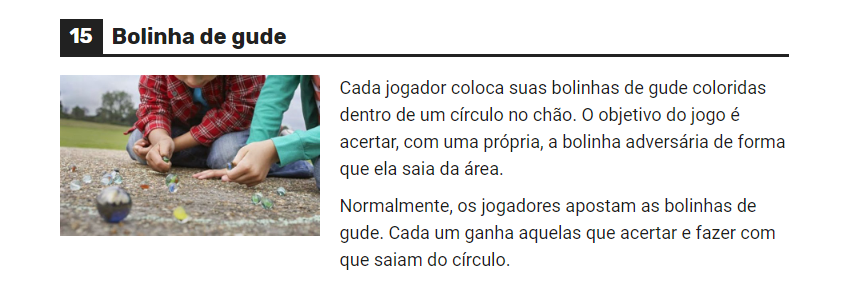 https://escolaeducacao.com.br/brincadeiras-folcloricas/
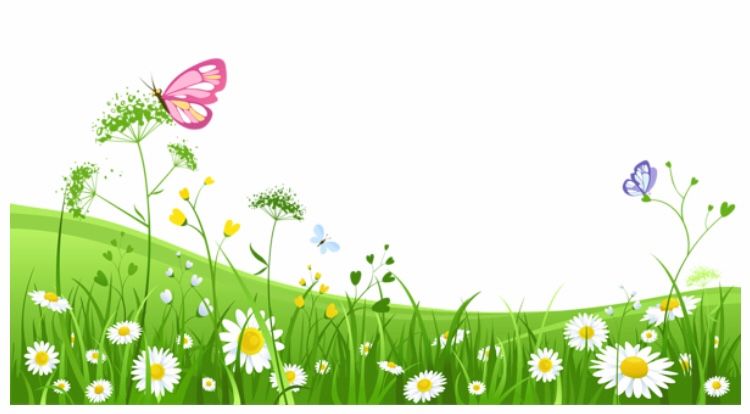 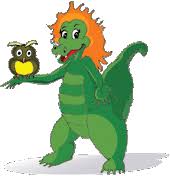 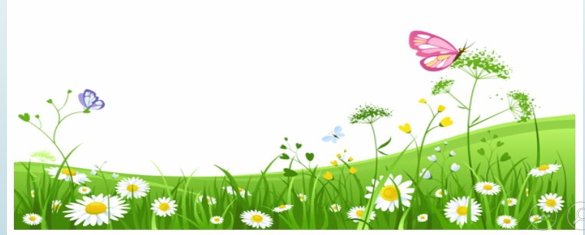 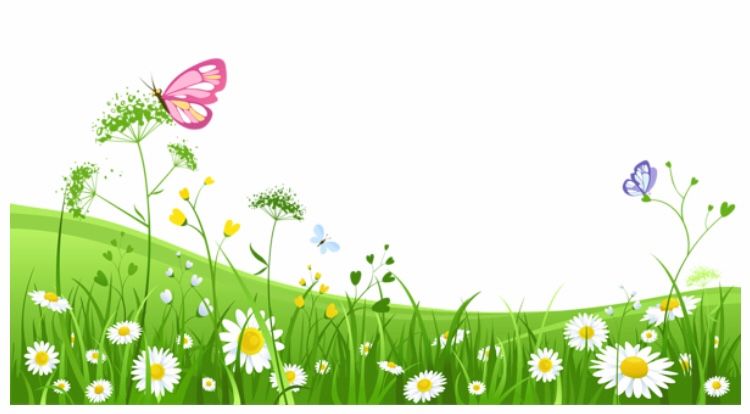 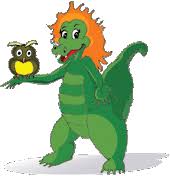 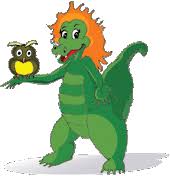 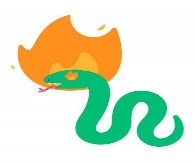 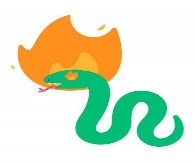 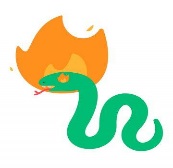 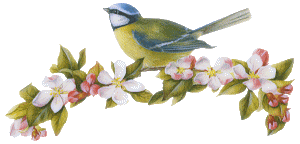 ATIVIDADE I
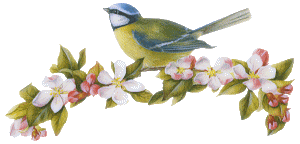 Guilherme construiu uma pipa conforme a figura ao lado.
Quantos centímetros quadrados de papel de seda serão
necessários para construir a pipa?
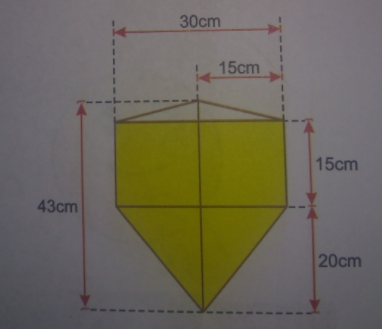 A
450
C
950
B
D
1050
750
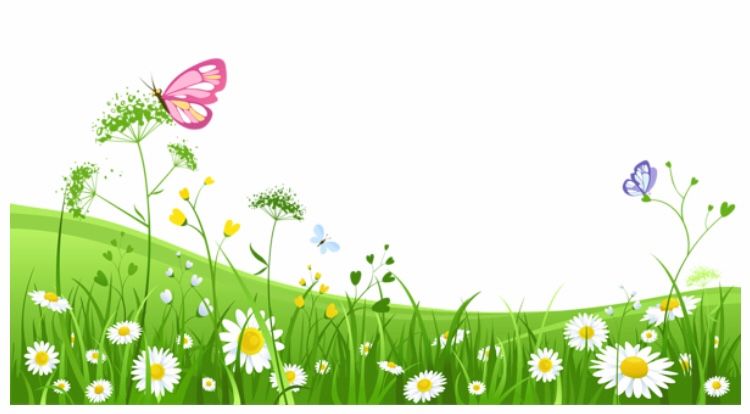 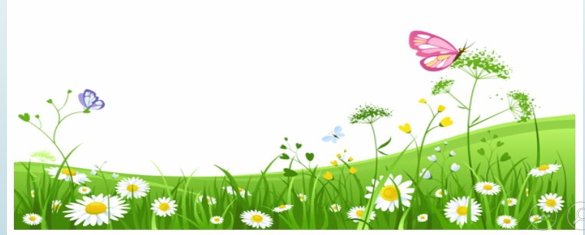 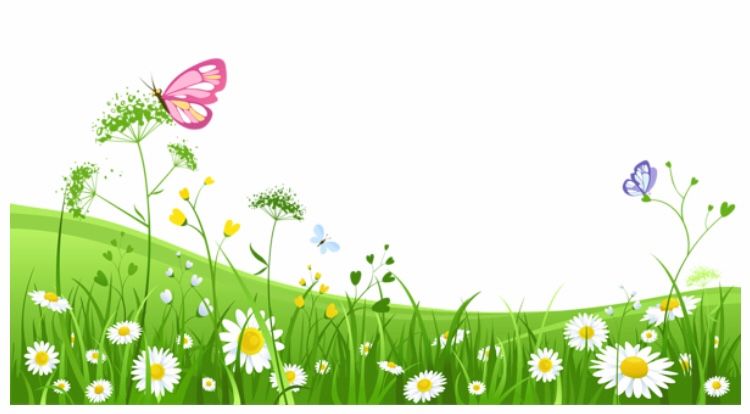 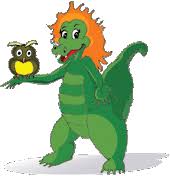 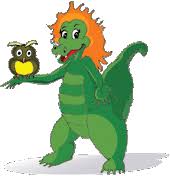 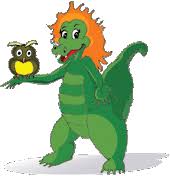 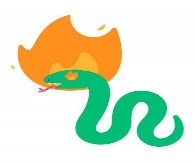 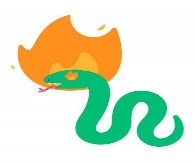 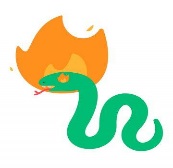 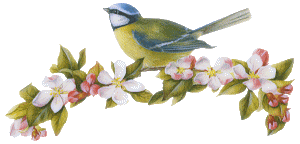 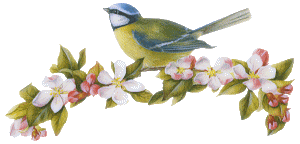 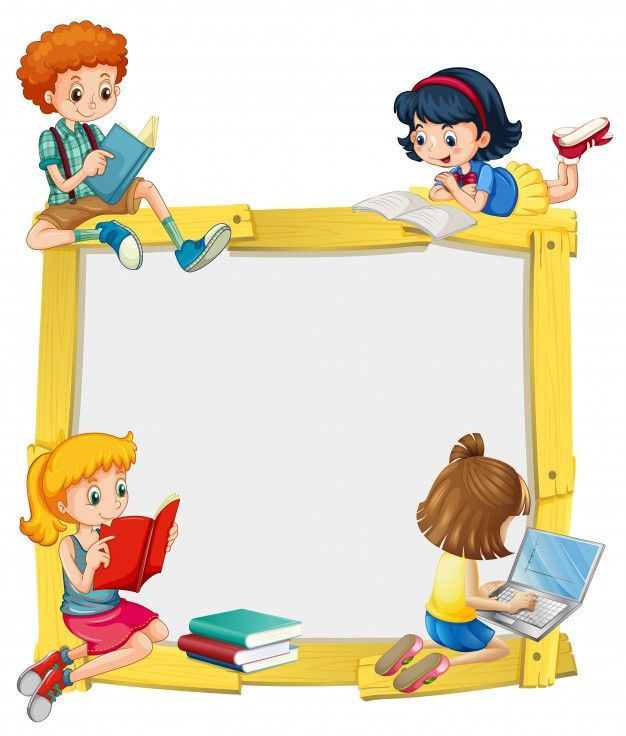 Sugestão de videoaula para a atividade I do slide anterior:
https://www.youtube.com/watch?v=yQAsPl75ivI
Copie o link acima para assistir à aula no youtube.
https://br.pinterest.com/pin/322851867023926436/
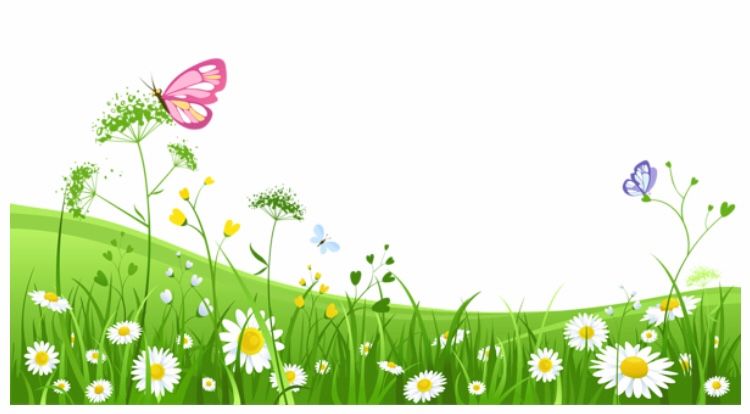 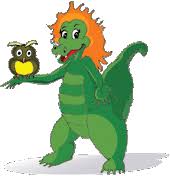 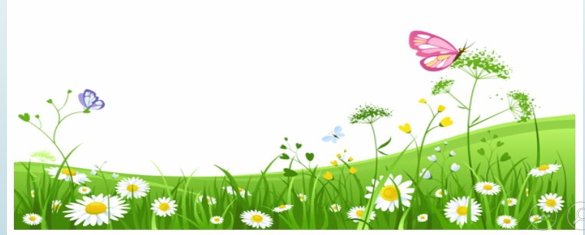 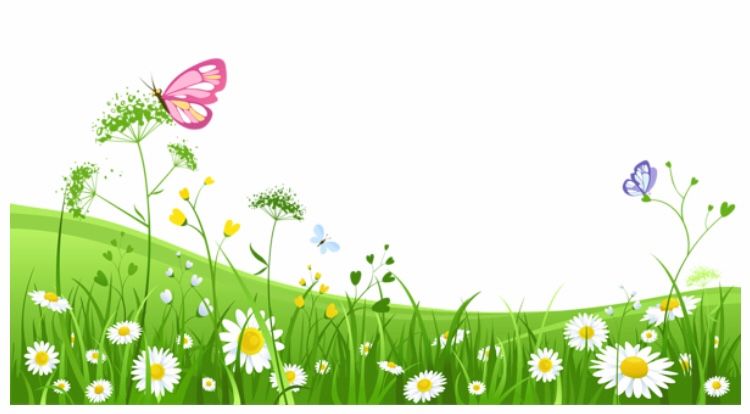 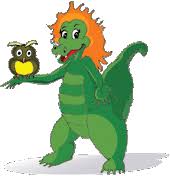 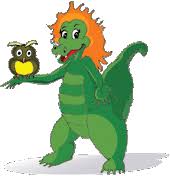 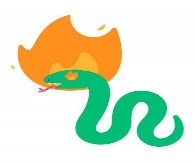 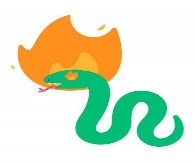 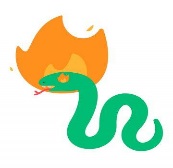 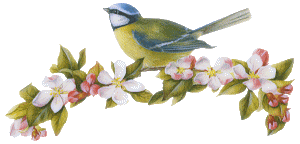 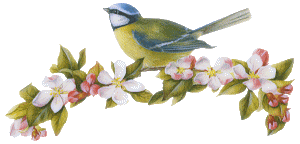 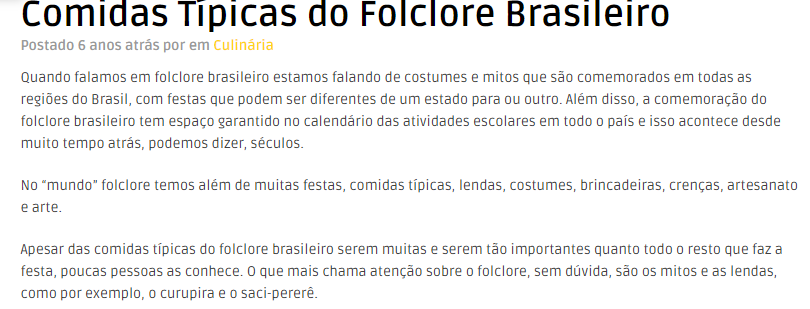 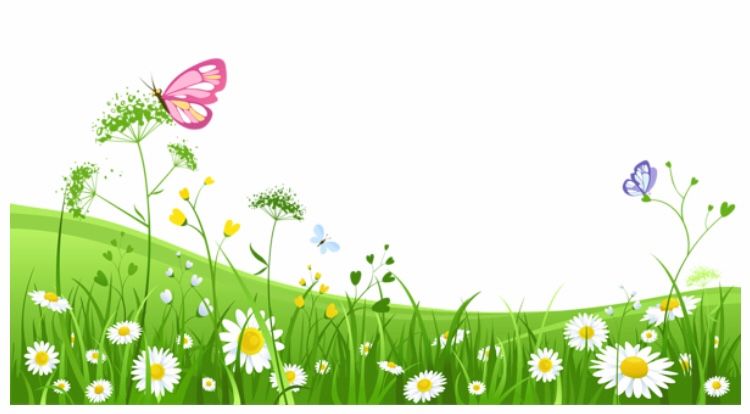 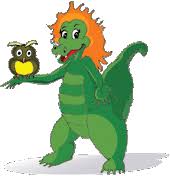 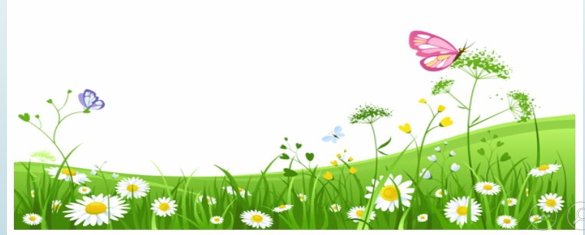 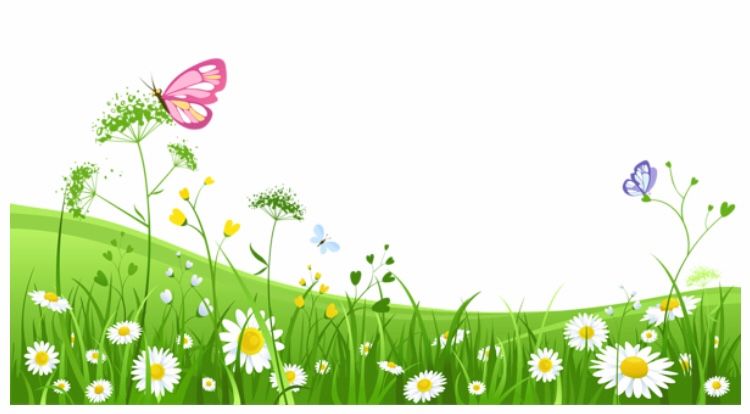 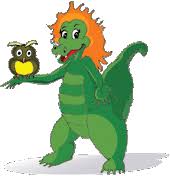 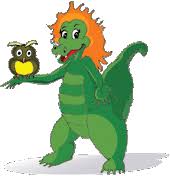 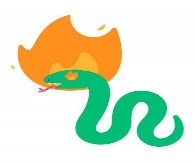 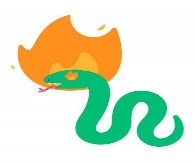 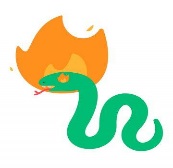 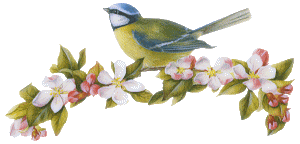 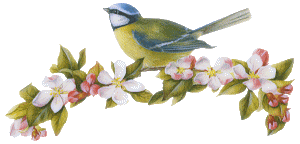 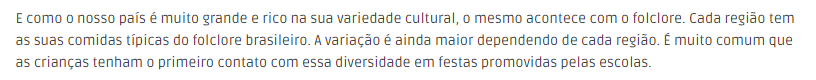 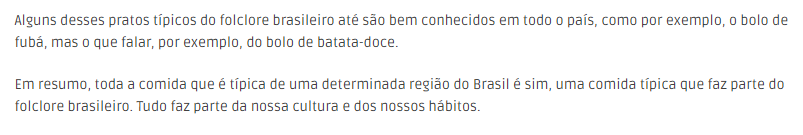 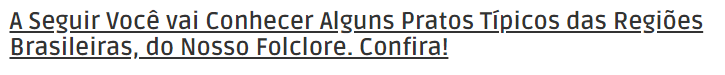 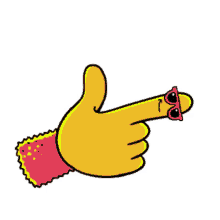 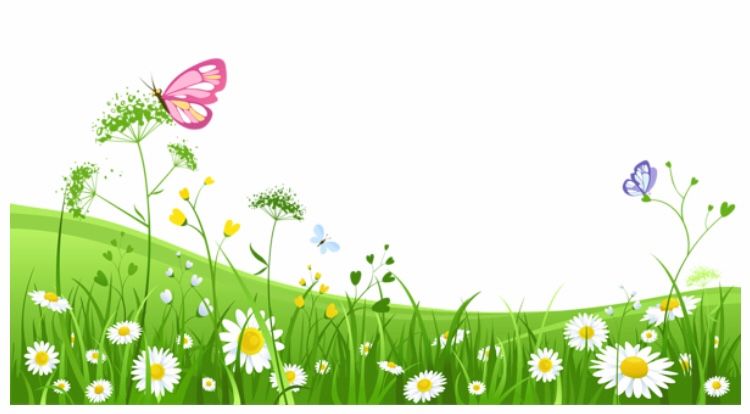 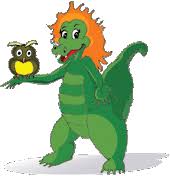 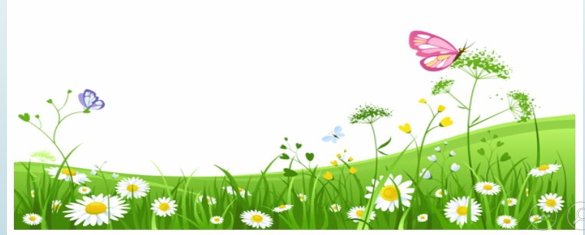 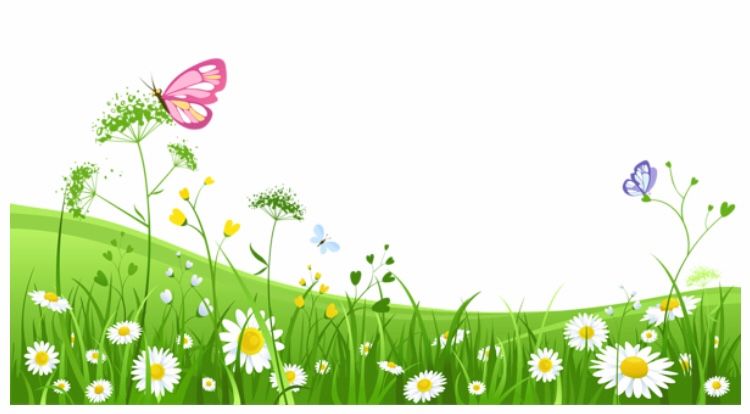 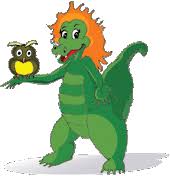 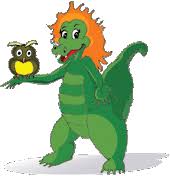 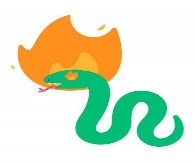 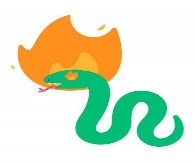 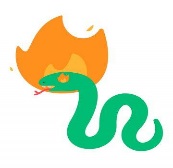 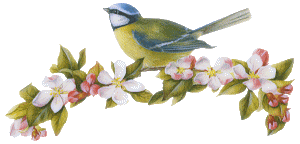 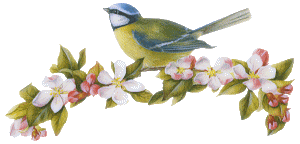 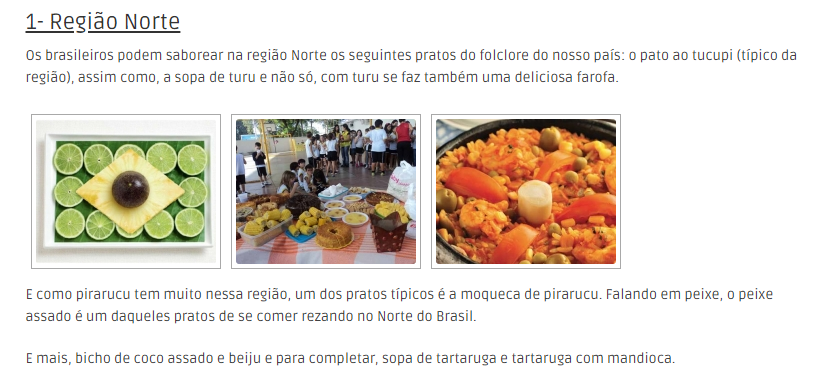 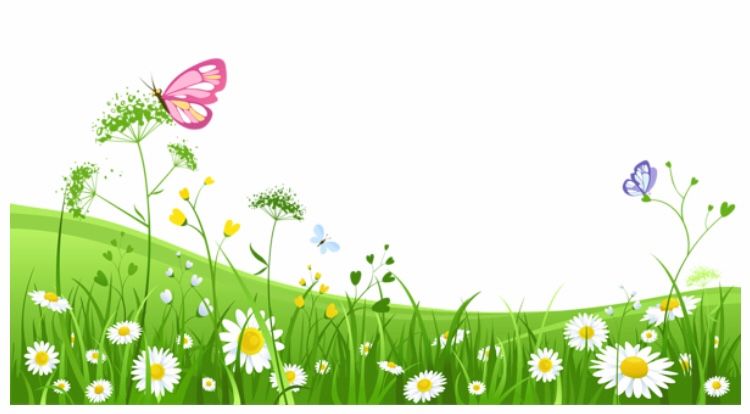 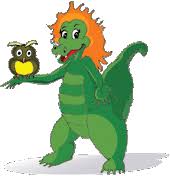 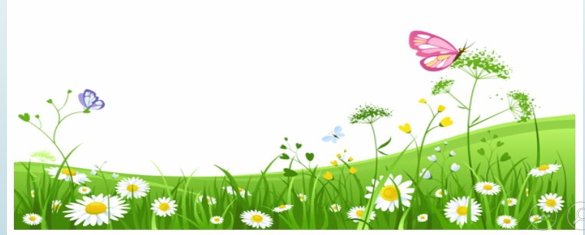 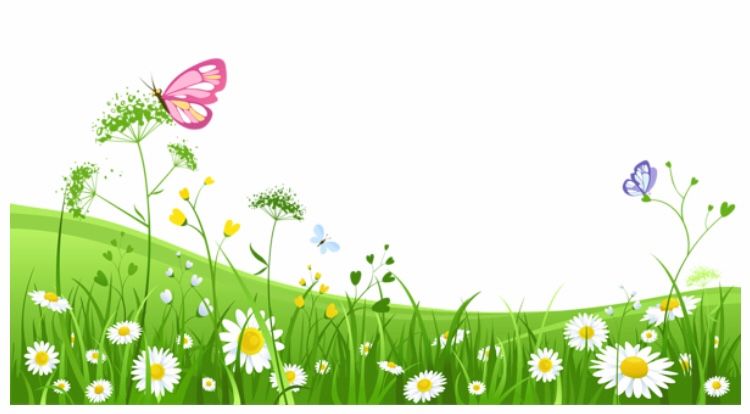 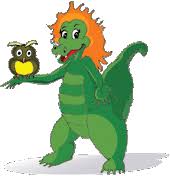 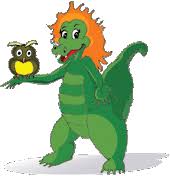 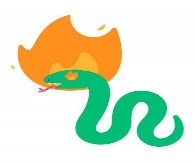 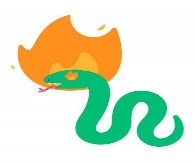 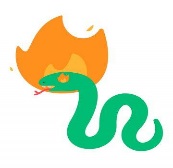 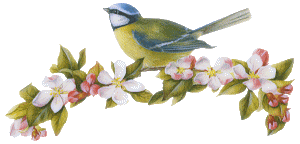 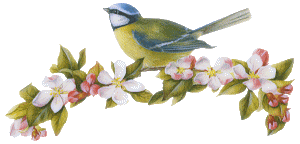 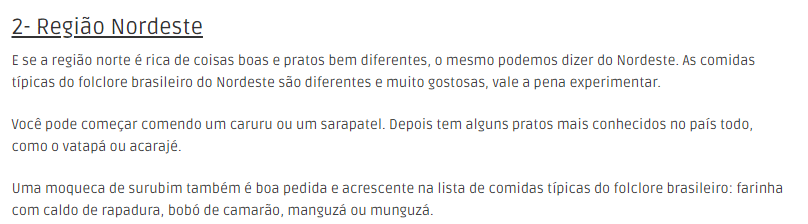 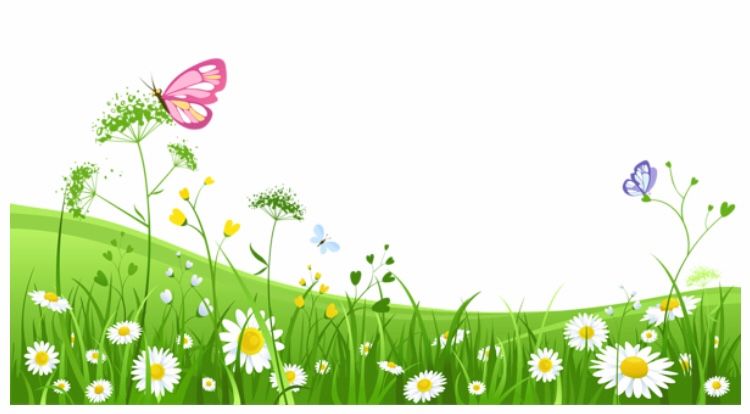 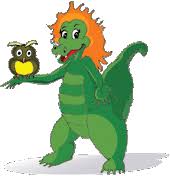 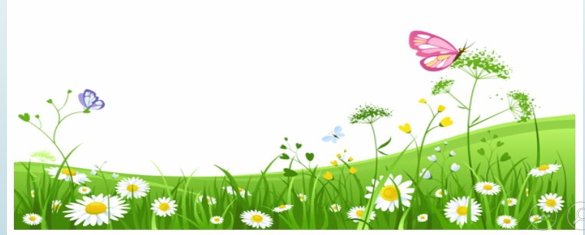 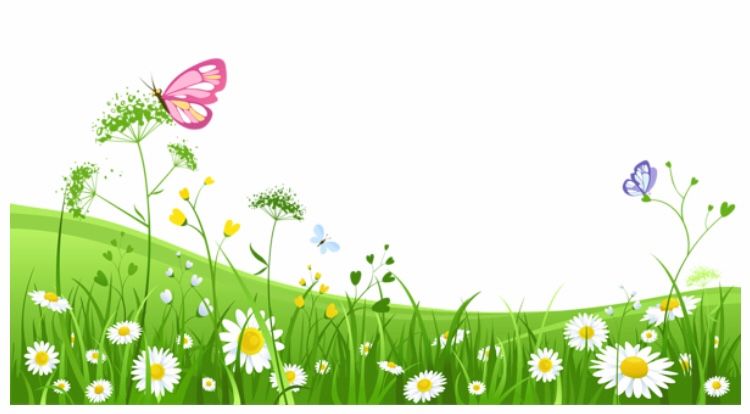 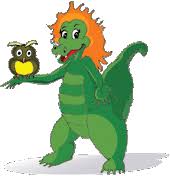 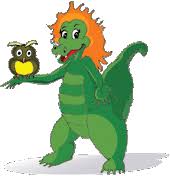 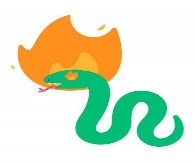 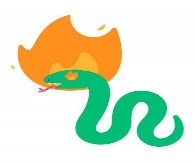 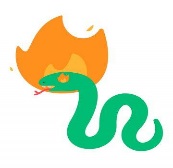 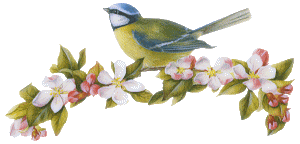 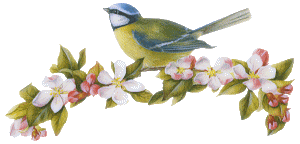 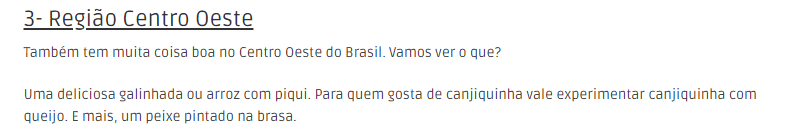 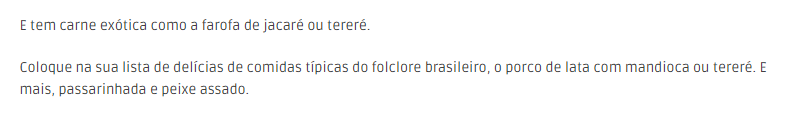 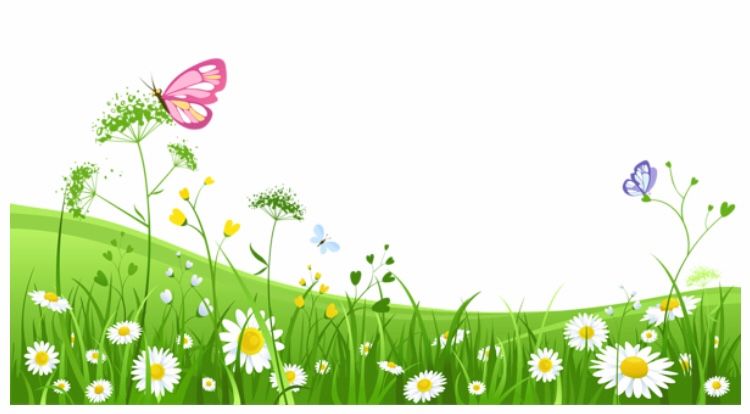 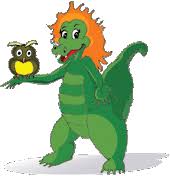 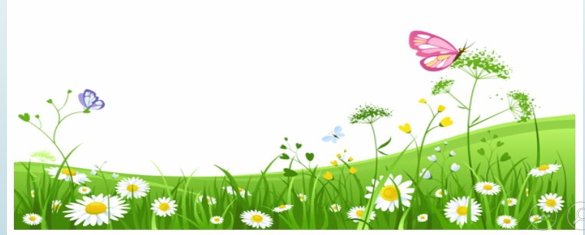 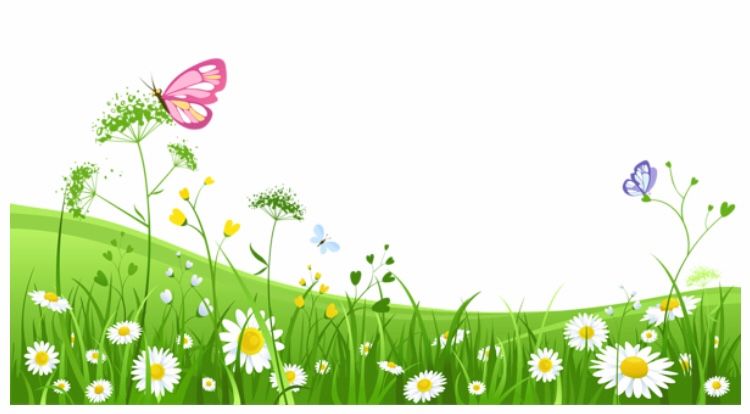 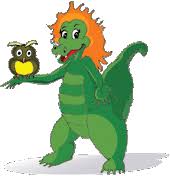 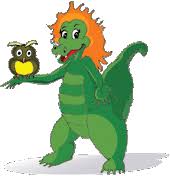 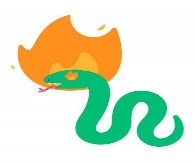 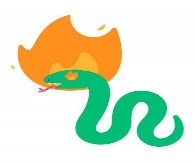 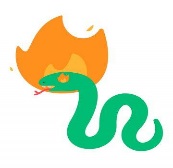 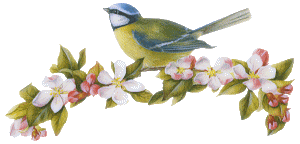 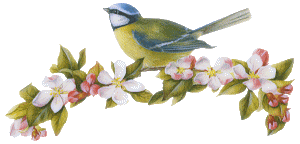 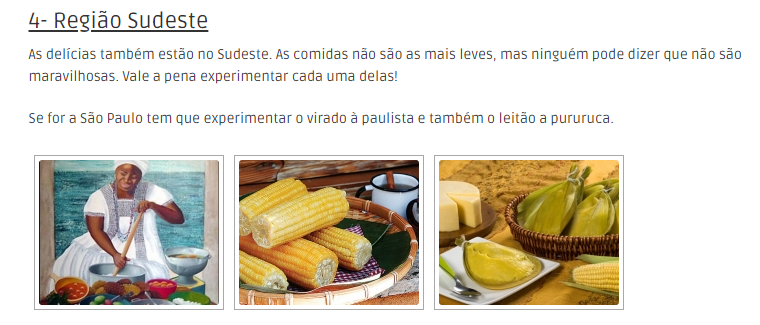 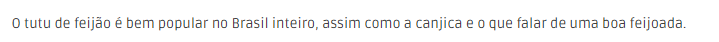 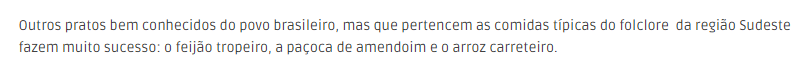 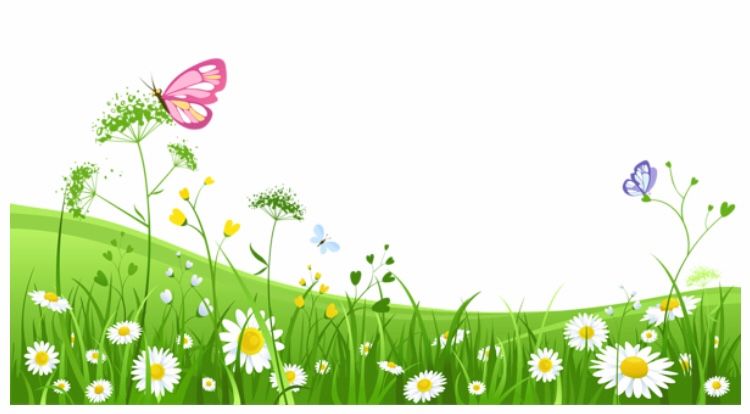 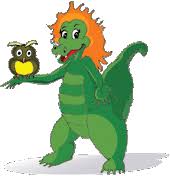 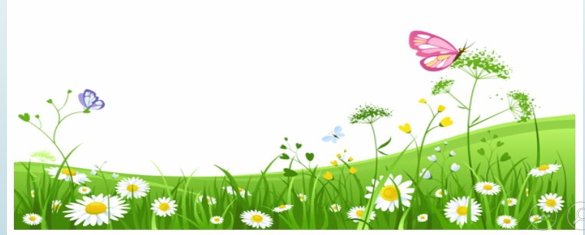 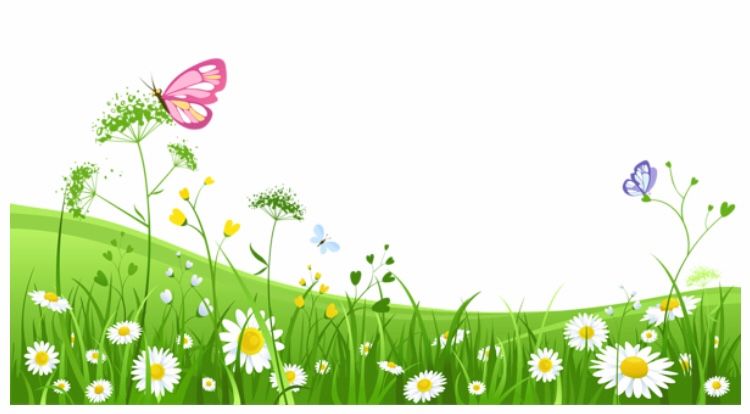 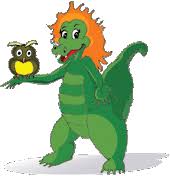 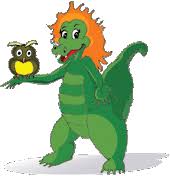 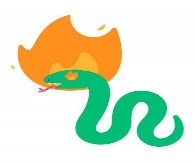 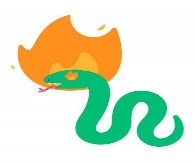 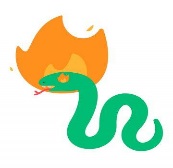 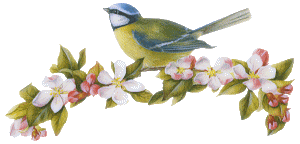 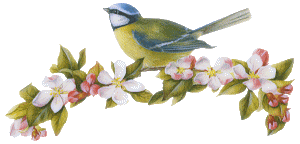 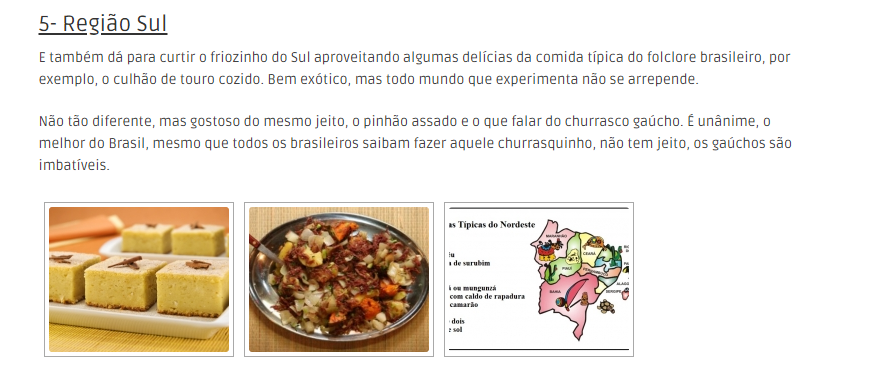 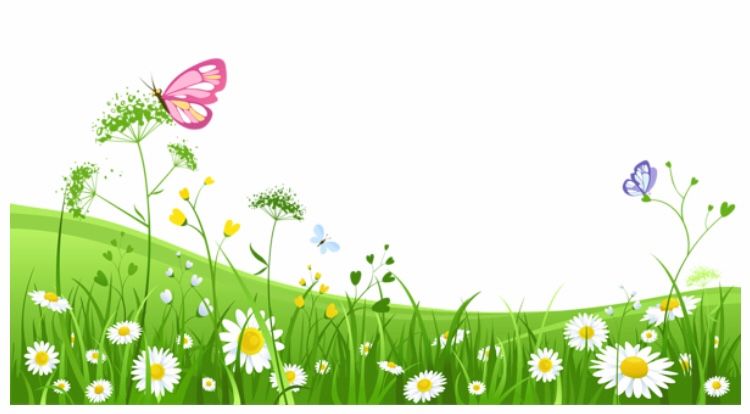 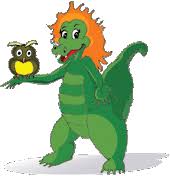 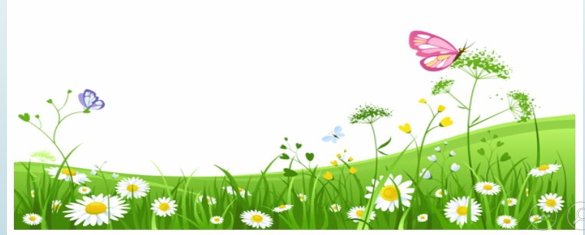 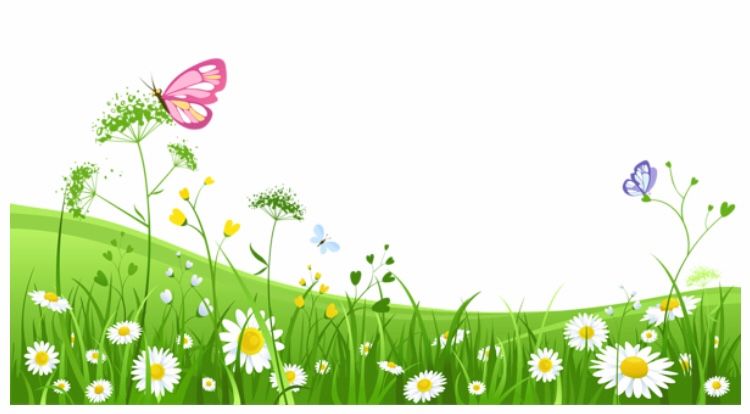 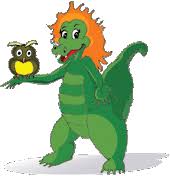 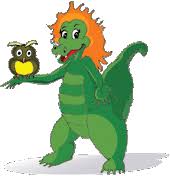 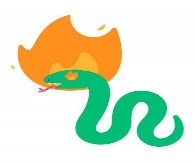 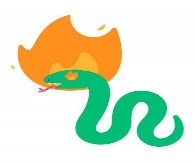 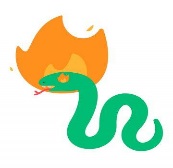 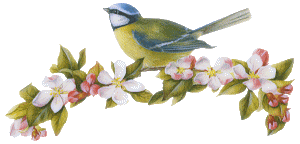 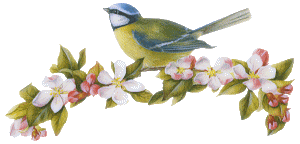 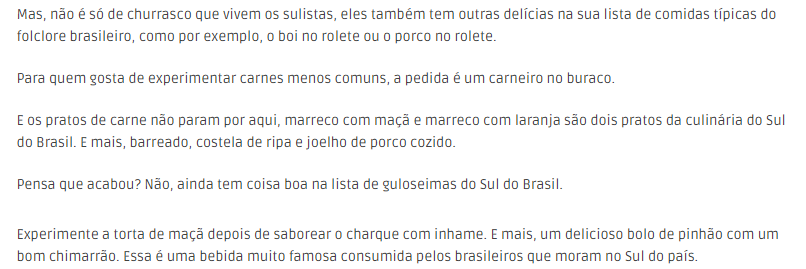 https://www.culturamix.com/saude/culinaria/comidas-tipicas-do-folclore-brasileiro/
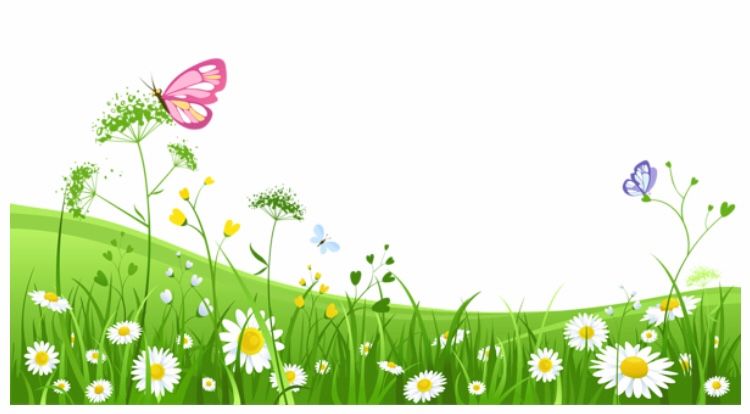 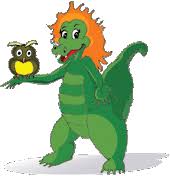 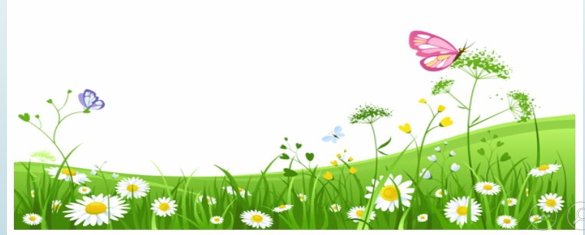 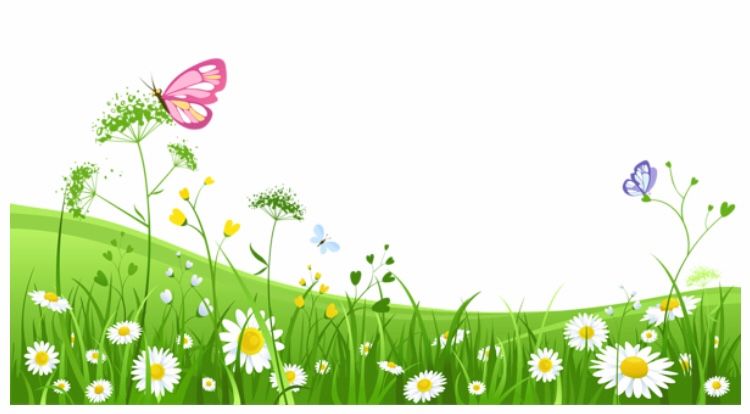 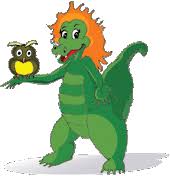 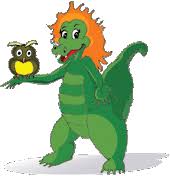 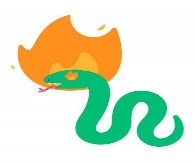 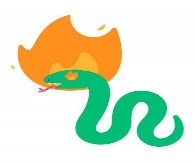 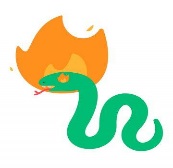 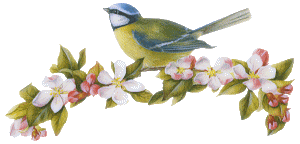 Veja a receita abaixo e, em seguida, resolva as atividades de II a IV.   

TORTA DE MAÇÃ

INGREDIENTES:

250 gramas de farinha de trigo;
350 gramas de açúcar refinado;
3 gramas de sal;
175 gramas de manteiga;
60 gramas de gemas;
10 ml de leite;
5 maçãs;
40 gramas de mel.
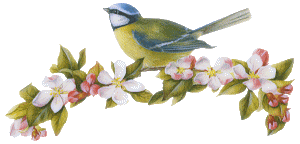 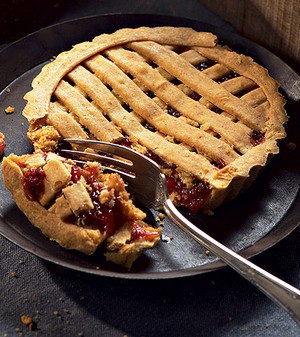 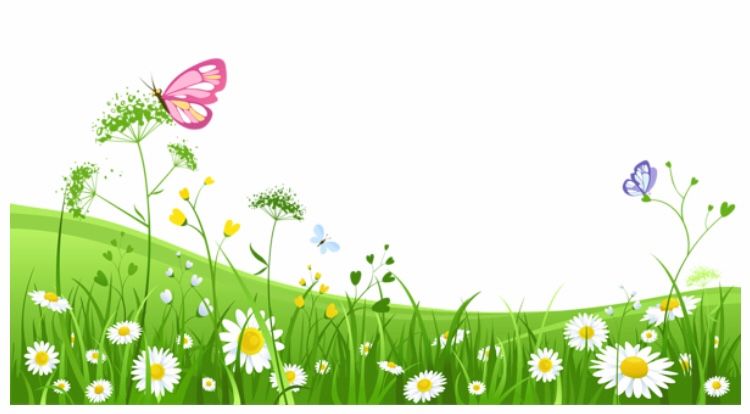 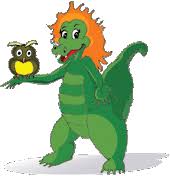 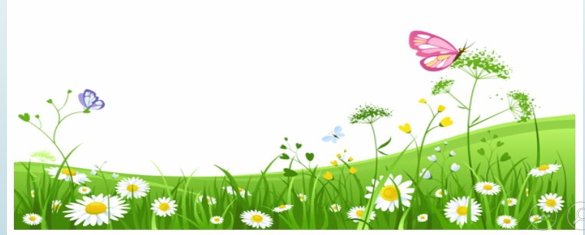 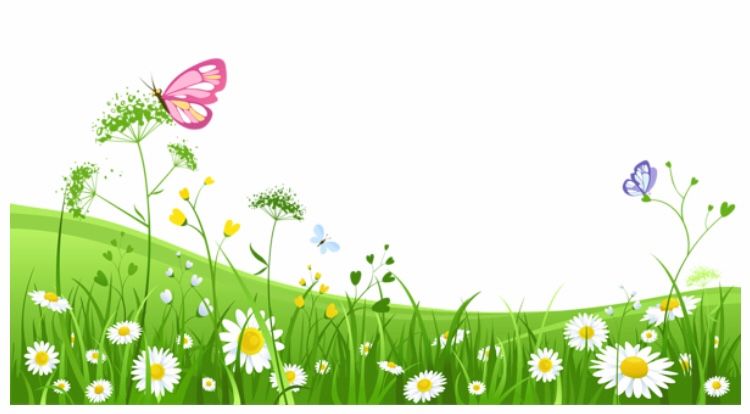 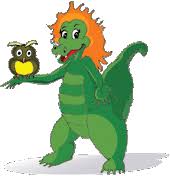 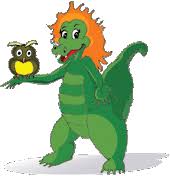 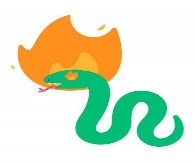 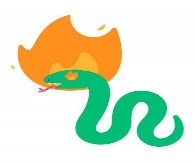 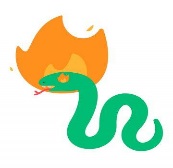 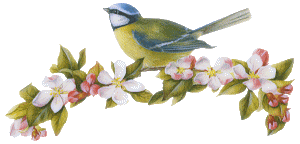 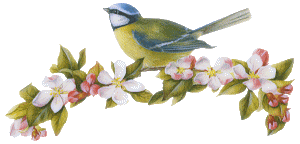 MODO DE PREPARO:

Coloque em uma cumbuca a farinha, 250 gramas de açúcar, o sal, 125 gramas de manteiga, as gemas e o leite. Misture bem até obter uma massa homogênea. Leve para a geladeira por 30 minutos;

Lave as maçãs e descasque-as retirando as sementes, mas sem parti-las: as frutas devem ficar inteiras;

Faça um caramelo com o mel, o restante do açúcar e da manteiga. Coloque as maçãs para cozinhar nesse caramelo até que fiquem macias, mas sem desmanchar. Reserve;

Abra a massa, deixando-a com uma espessura e 1,5 cm. Corte cinco discos com um aro e leve ao forno pré-aquecido a 180°C até que fiquem dourados;

Para servir, coloque a maçã inteira sobre a massa e decore com o caramelo.
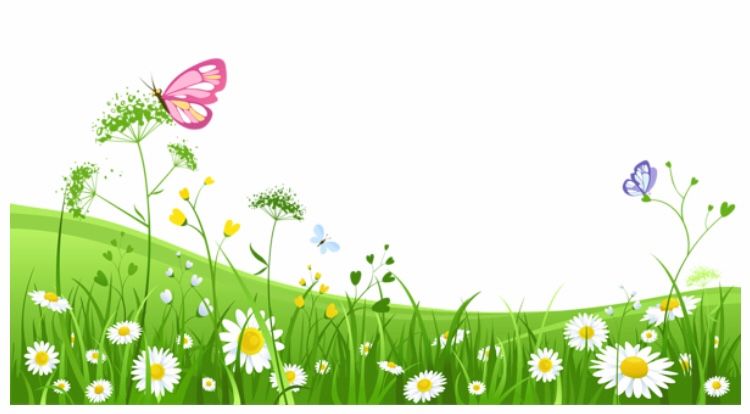 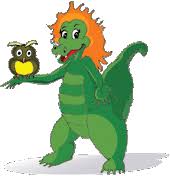 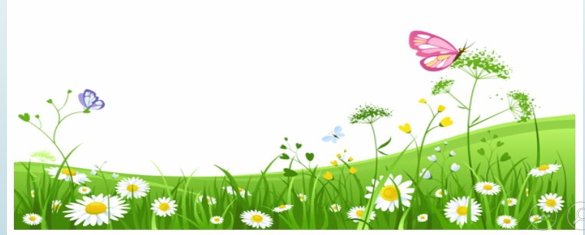 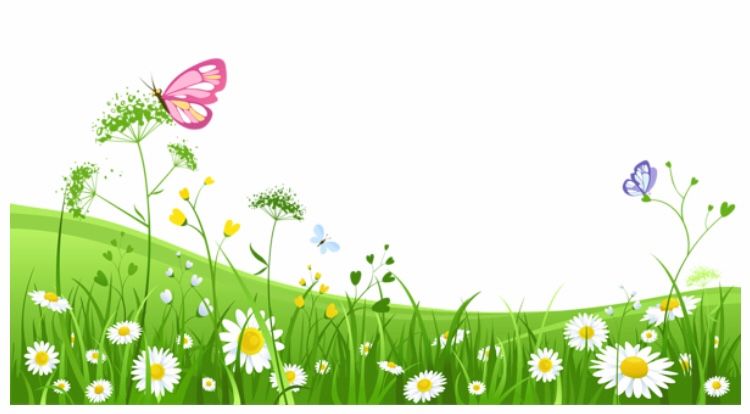 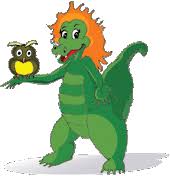 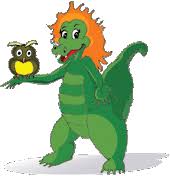 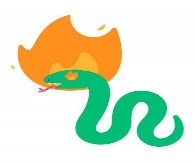 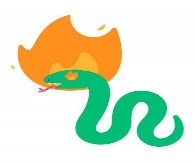 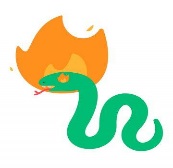 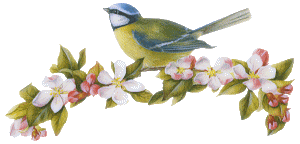 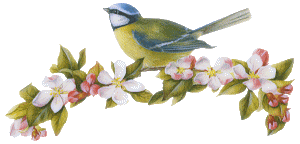 MODO DE PREPARO:

Coloque em uma cumbuca a farinha, 250 gramas de açúcar, o sal, 125 gramas de manteiga, as gemas e o leite. Misture bem até obter uma massa homogênea. Leve para a geladeira por 30 minutos;

Lave as maçãs e descasque-as retirando as sementes, mas sem parti-las: as frutas devem ficar inteiras;

Faça um caramelo com o mel, o restante do açúcar e da manteiga. Coloque as maçãs para cozinhar nesse caramelo até que fiquem macias, mas sem desmanchar. Reserve;

Abra a massa, deixando-a com uma espessura e 1,5 cm. Corte cinco discos com um aro e leve ao forno pré-aquecido a 180°C até que fiquem dourados;

Para servir, coloque a maçã inteira sobre a massa e decore com o caramelo.
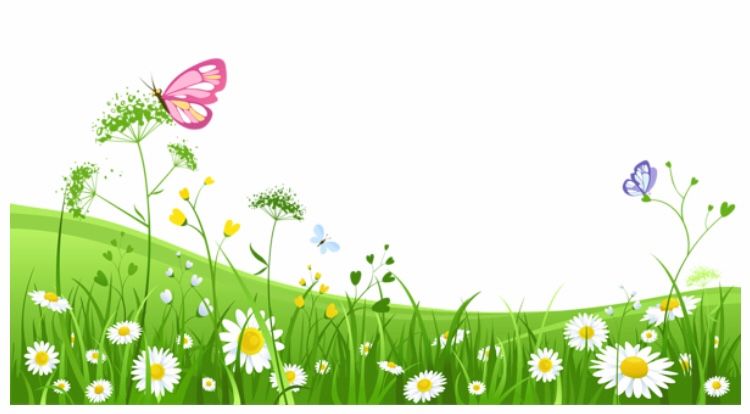 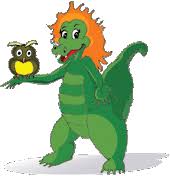 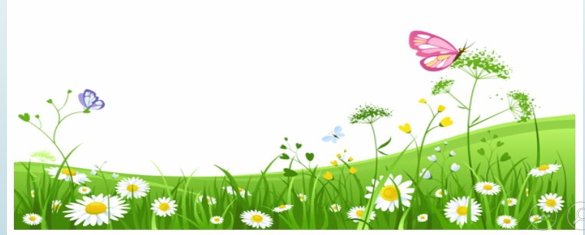 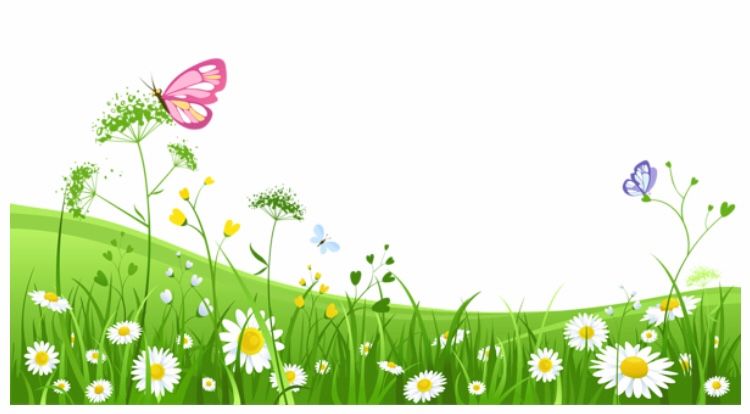 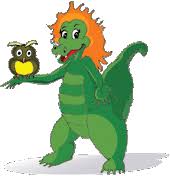 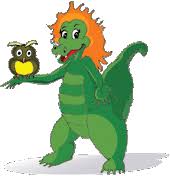 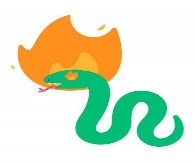 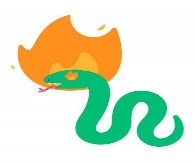 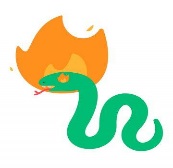 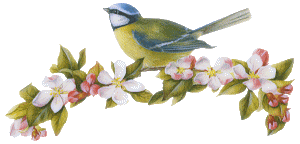 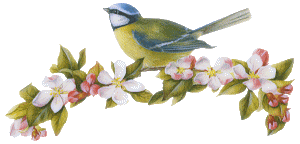 ATIVIDADE II

Mariana utilizou a cumbuca ao lado para colocar os ingredientes 
da torta de maçã. 
Sabe-se que o fundo da cumbuca tem o formato de um 
círculo com 8 cm de diâmetro.
Qual é a área, em cm², do fundo da cumbuca?
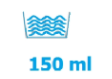 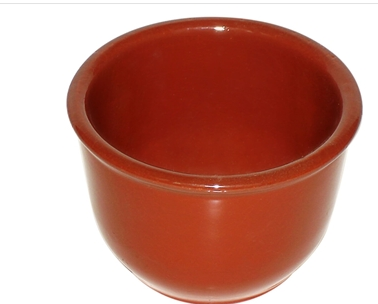 C
A
14,13
50,24
Considere 
π= 3,14
B
28,26
D
200,96
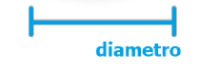 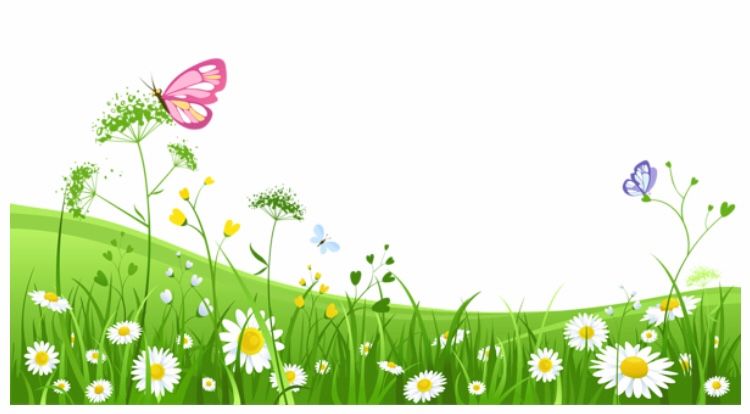 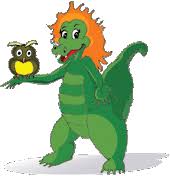 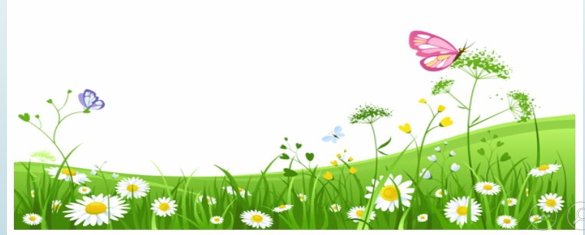 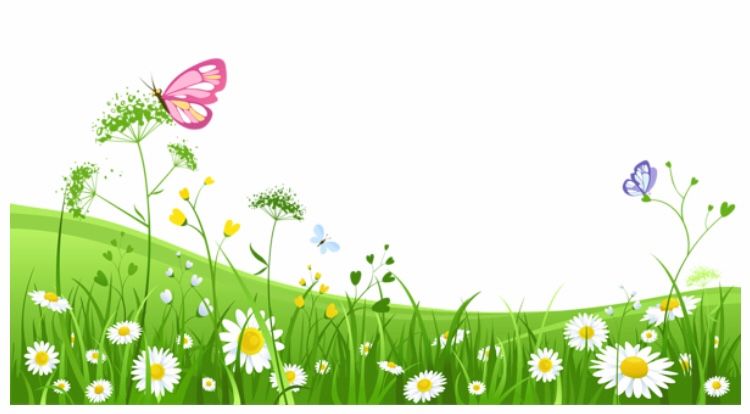 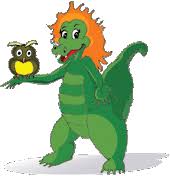 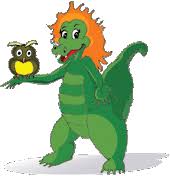 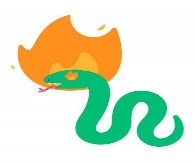 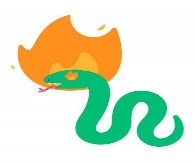 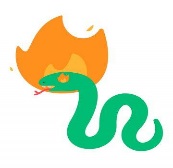 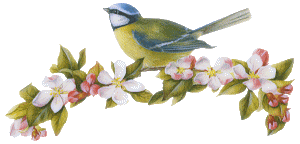 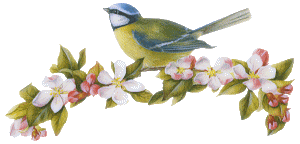 Sugestão de videoaula para a atividade II do slide anterior:
https://www.youtube.com/watch?v=SN4UAh6Ewtg
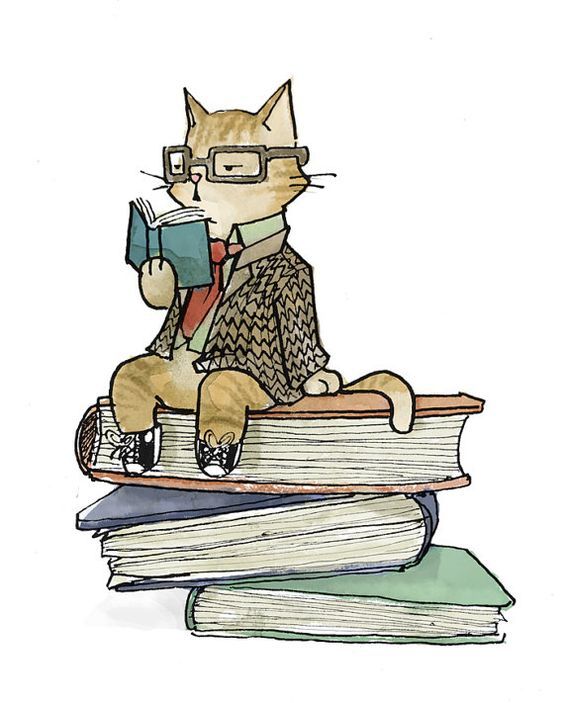 https://br.pinterest.com/pin/228417012338790539/
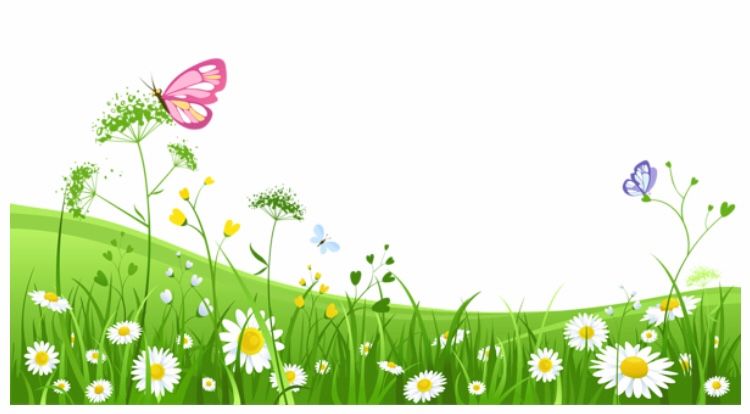 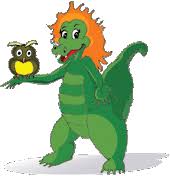 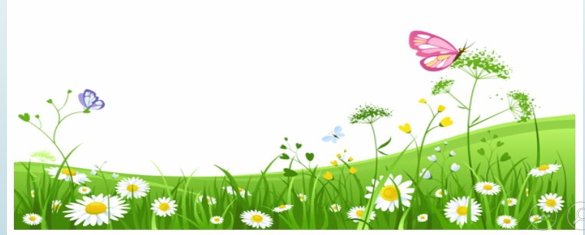 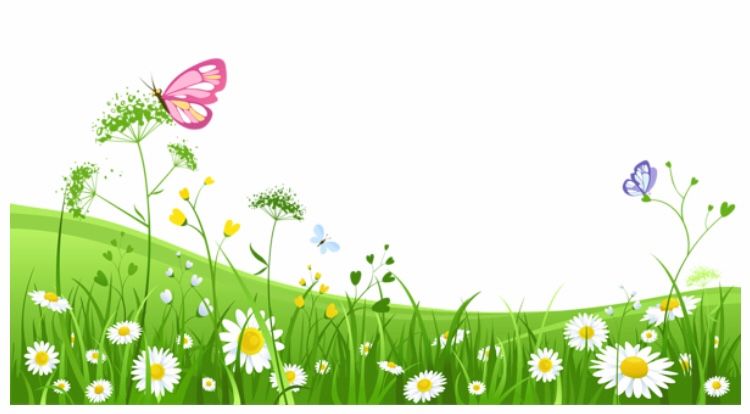 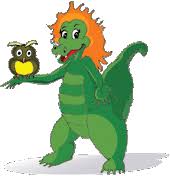 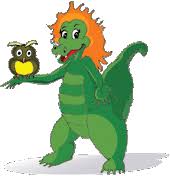 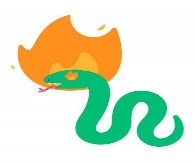 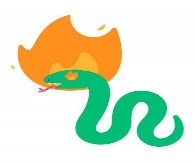 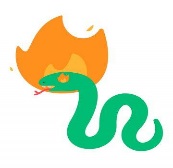 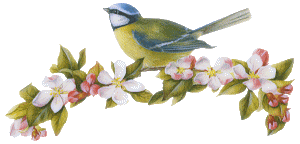 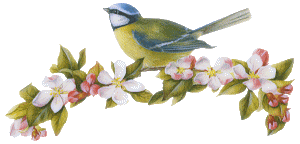 ATIVIDADE III
A cumbuca utilizada para fazer a torta de maçã tem a capacidade de 150 ml ou 0,15 litros, como mostra a figura abaixo. 
Essa capacidade, em dm³, é igual a
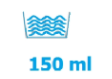 A
0,015
C
1,5
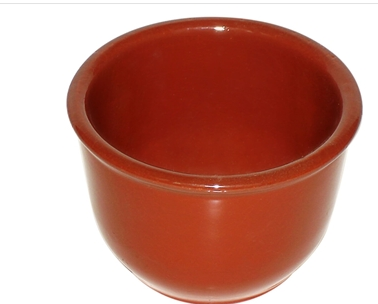 B
0,15
D
15
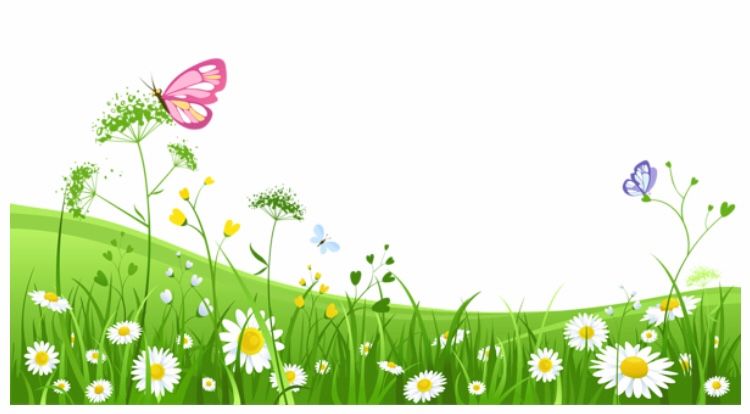 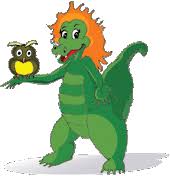 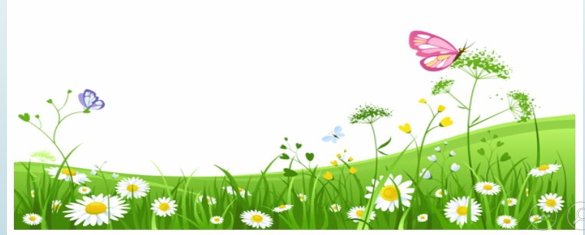 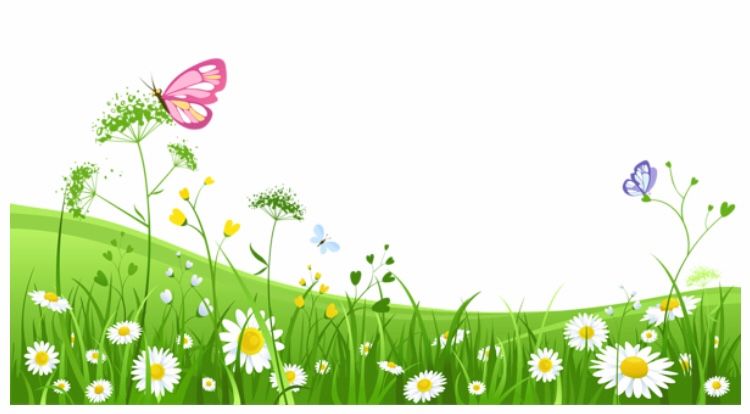 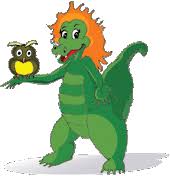 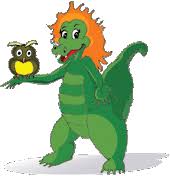 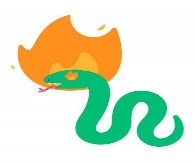 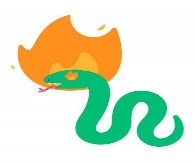 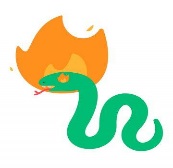 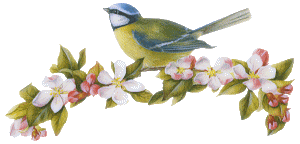 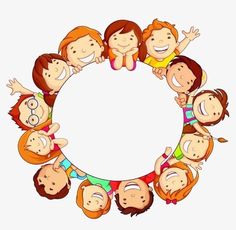 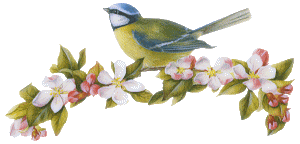 Sugestão de videoaula para a atividade III do slide anterior:
https://www.youtube.com/watch?v=Y3gKRtVg2HA
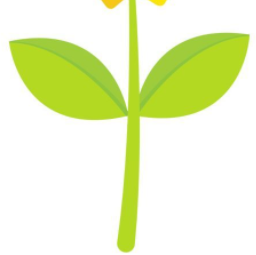 https://br.pinterest.com/erikafguilhermi/jesus-crian%C3%A7as/
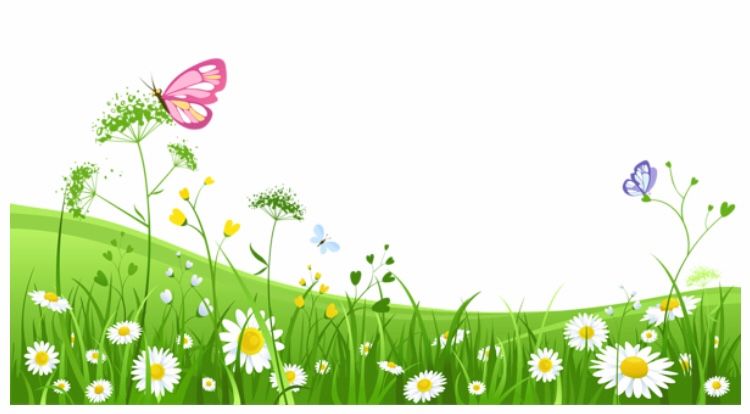 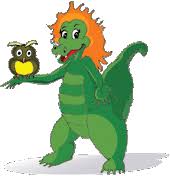 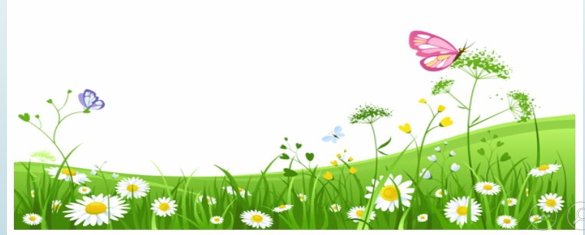 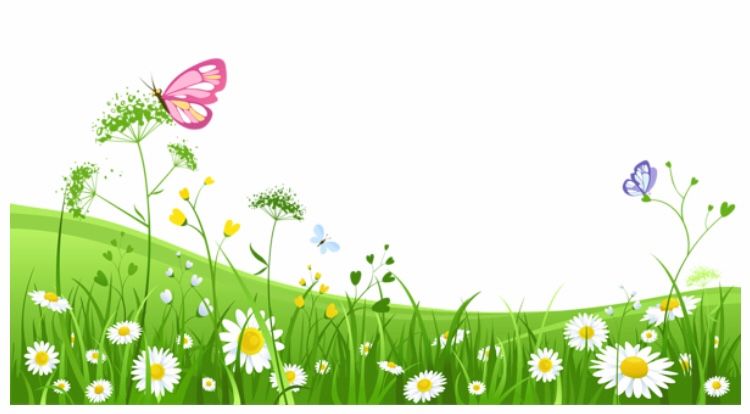 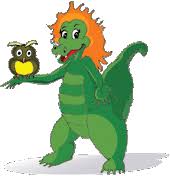 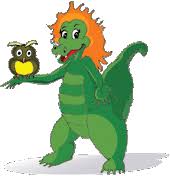 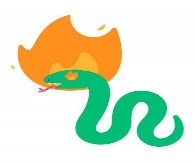 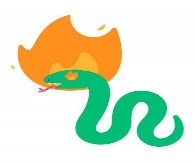 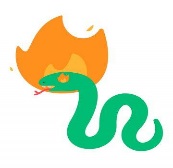 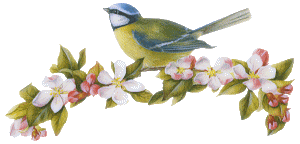 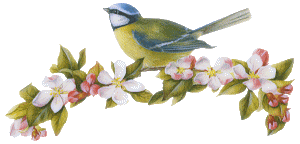 ATIVIDADE IV
Mariana resolveu desenhar a torta de maçã em um papel, colocando 3 listas em cima da torta e desejou pintá-las, de modo que duas listas consecutivas não sejam pintadas da mesma cor. Se ela possui 4 lápis de cores diferentes, de quantas maneiras poderá pintar sua torta?
C
A
12
36
D
48
B
24
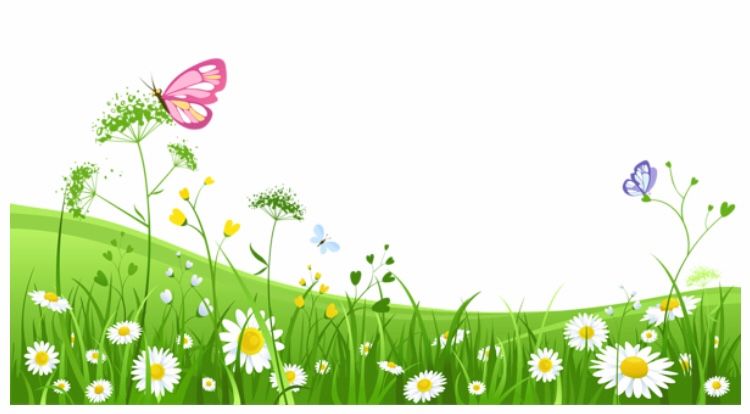 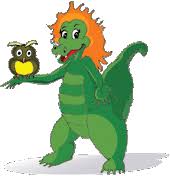 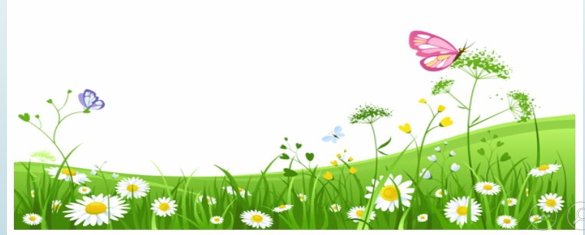 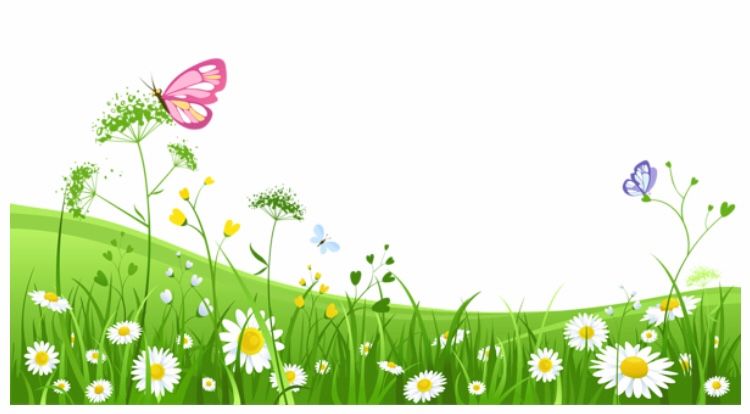 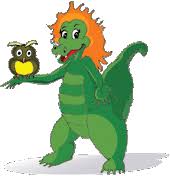 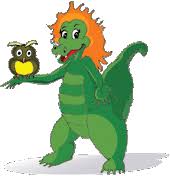 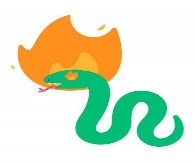 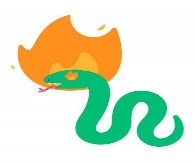 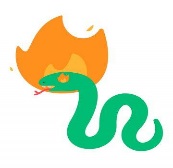 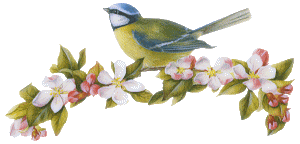 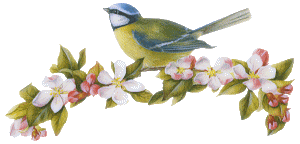 Sugestões de vídeoaulas para a atividade IV do slide anterior:
https://www.youtube.com/watch?v=3dm6pq6akQI&t=1s
https://www.youtube.com/watch?v=SIQ68s-DcDo
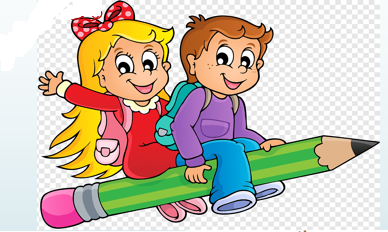 https://www.pngwing.com/pt/free-png-nkfzi
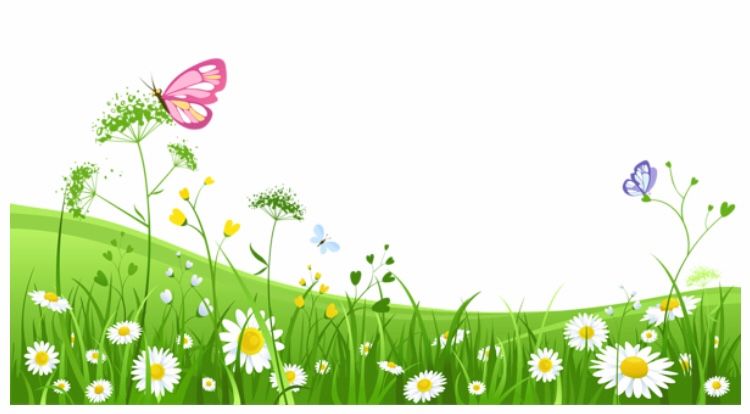 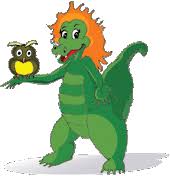 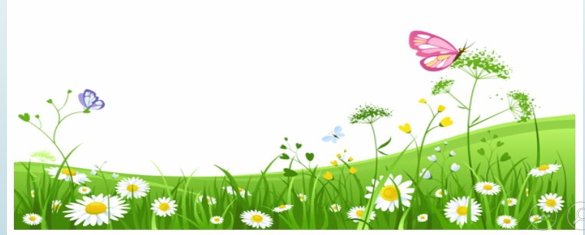 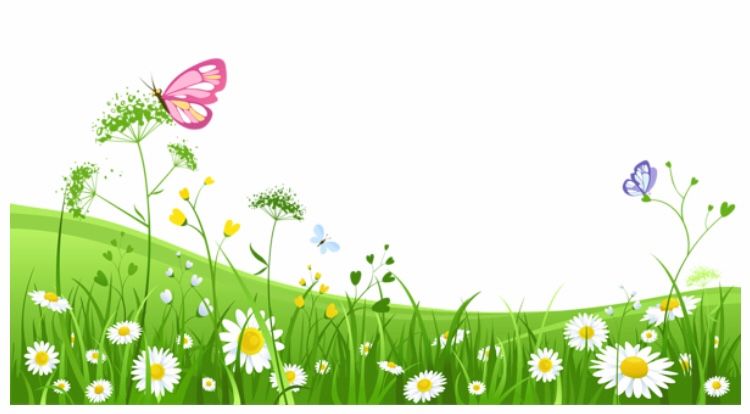 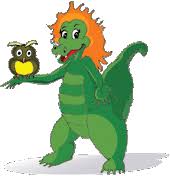 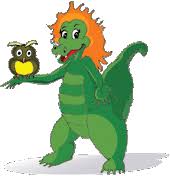 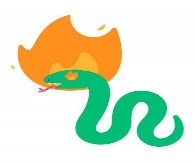 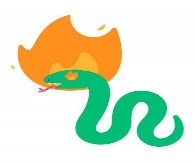 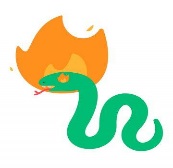 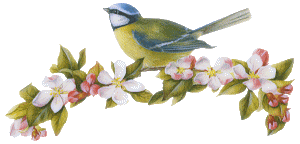 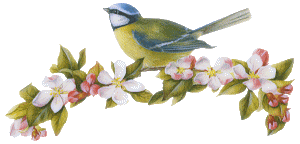 VAMOS  CONFERIR OS RESULTADOS?
ATIVIDADE I: B

ATIVIDADE II: C

ATIVIDADE III: B

ATIVIDADE IV: C
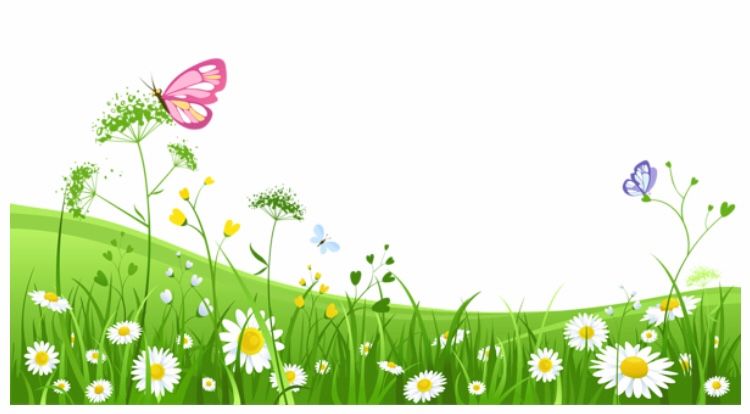 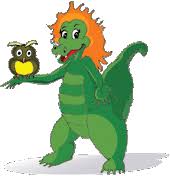 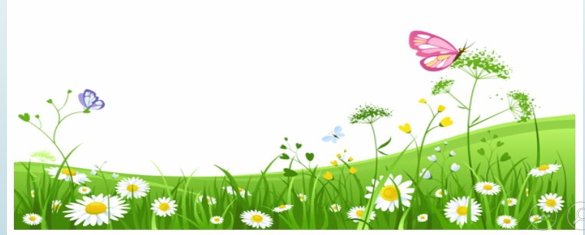 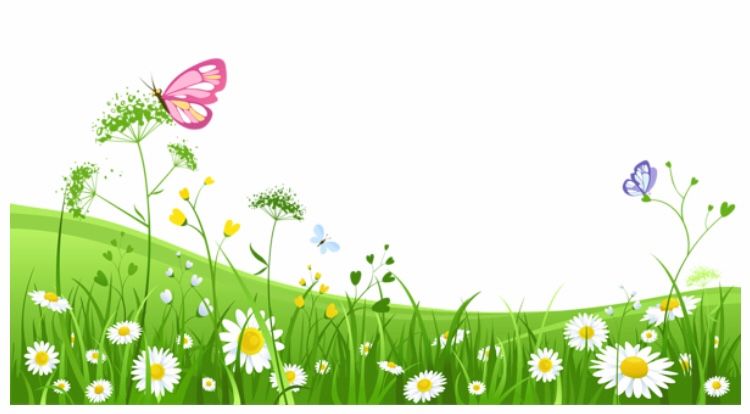 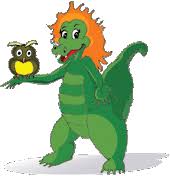 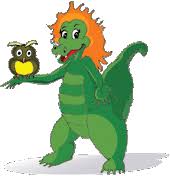 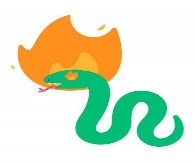 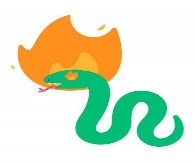 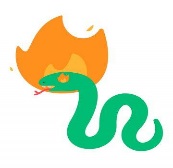